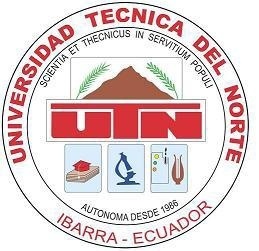 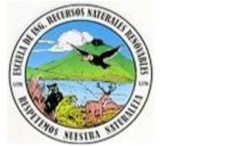 UNIVERSIDAD TÉCNICA 
DEL NORTE
FACULTAD DE INGENIERÍA EN CIENCIAS AGROPECUARIAS Y AMBIENTALES
ESCUELA DE INGENIERÍA EN RECURSOS
 NATURALES RENOVABLES
TEMA: 
“ESTUDIO DE LA CALIDAD DEL AGUA CON LA UTILIZACIÓN DE BIOINDICADORES ACUÁTICOS Y FORMULACIÓN DE UN PLAN DE MONITOREO EN CHICAL, PROVINCIA DEL CARCHI”
AUTORES:
Marín Cartagena María Fernanda
Zurita Muños Eliana Verónica
introducción
JUSTIFICACIÓN

En el lugar no existe una investigación de este tipo

Condiciones ecológicas ideales (cultivos y pastizales)

Los macroinvertebrados junto al fitoplancton, son indicadores puntuales de materia orgánica, eutrofización y acidificación

Mayor nivel de sensibilidad, bajos costos, métodos simples de muestreo y análisis

Almacenan información a través del tiempo

Altos costos de los análisis físico –químicos

Determinar el grado de contaminación de la quebrada

Optimización de recursos económicos
PROBLEMA 
 
Sistema de captación no adecuado

Tratamiento que se le da al agua es solo cloración

Ningún control de calidad de agua en la fuente

Presencia de cultivos y pastizales

Confusión entre agua potable y clorada

Idiosincrasia de la comunidad 

Ningún tipo de análisis, ni monitoreo en la fuente

Limitados recursos económicos para la realización de análisis físico químicos 

Presencia de varios microorganismos nocivos para la salud
M
Estudiar la calidad del agua en la quebrada “San José”, comunidad de El Chical, mediante la utilización de indicadores biológicos, para elaborar conjuntamente con la comunidad un plan de monitoreo
Calcular la diversidad de los macroinvertebrados acuáticos y fitoplancton para verificar el estado biológico del cauce
Evaluar los indicadores biológicos presentes en la fuente de agua utilizada para proveer de la misma a la comunidad
Formular un plan de monitoreo mediante técnicas participativas que pueda ser empleado por la Junta Administradora de Agua Potable y la comunidad de El Chical
Z
PP: ¿Cómo determinar la calidad del agua de la comunidad de El Chical para un posterior monitoreo?

PE: ¿El cálculo de la diversidad de comunidades bentónicas y fitoplanctónicas permitirá conocer el estado del cauce?

¿Cuáles son los principales indicadores biológicos que constituyen un estudio de la calidad de agua?

¿La participación comunitaria permitirá a la población de El Chical empoderarse en la ejecución y autogestión del proyecto?
M
Metodología de la investigación
Z
M
Director de Tesis y asesores
Investigadores del proyecto
Miembros de la Junta Administra de Agua Potable 
Comunidad de El Chical
Campo
Laboratorio
Oficina y 
Software
Z
Metodología UTILIZADA PARA DETERMINAR  la CALIDAD DE AGUA
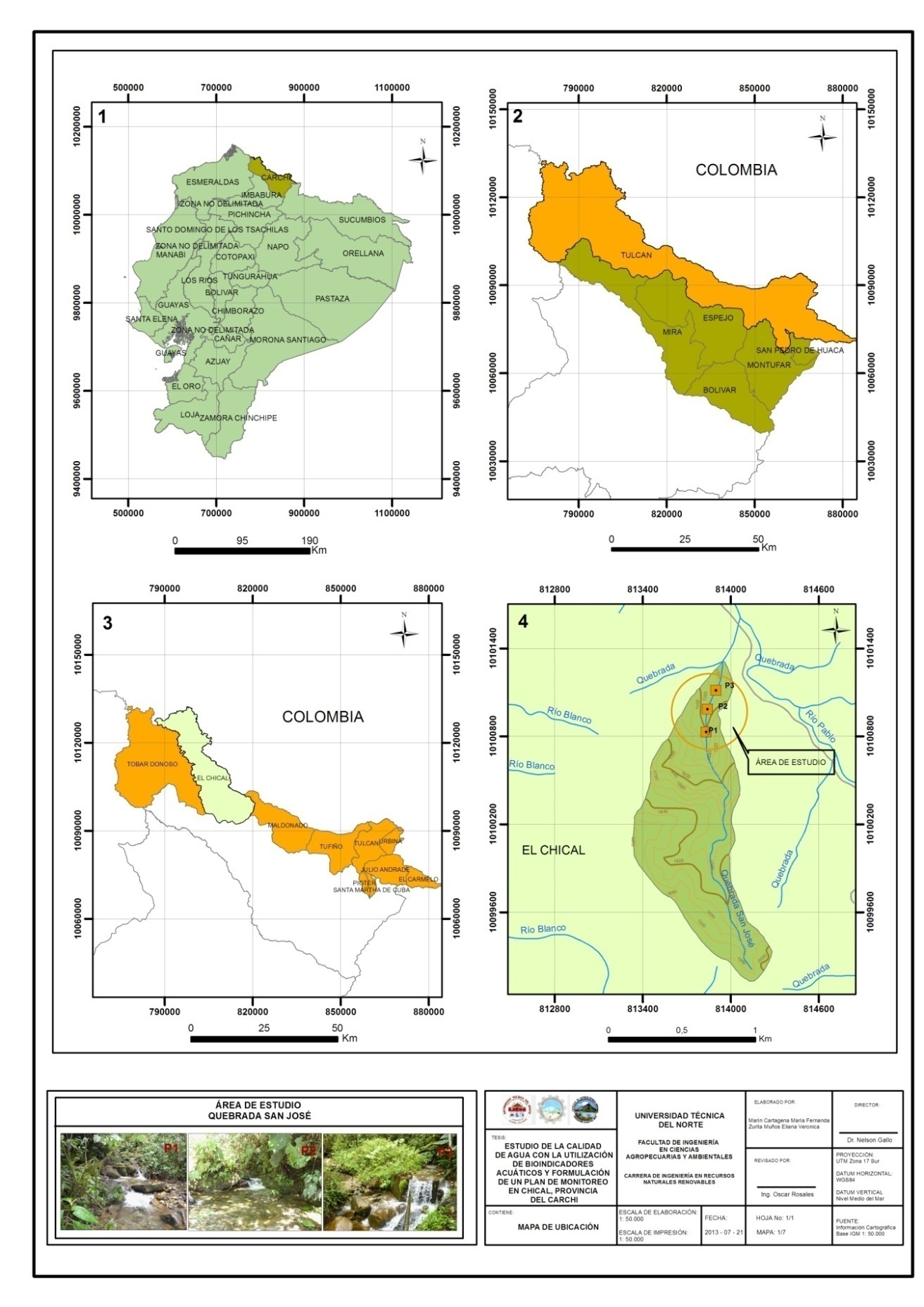 ÁREA DE  ESTUDIO
M
MAPA HIDROLÓGICO
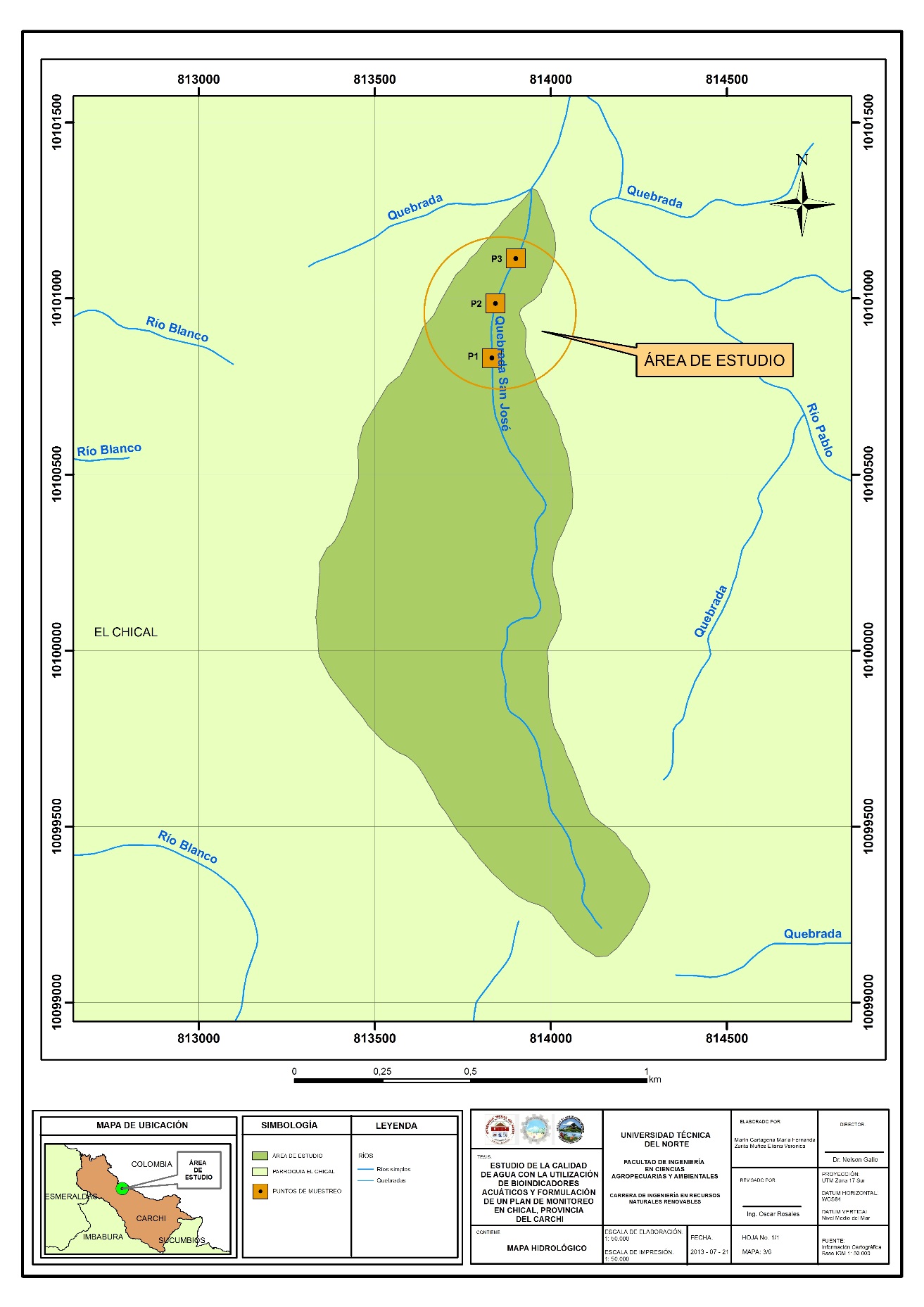 Z
TIPOS DE SUELO
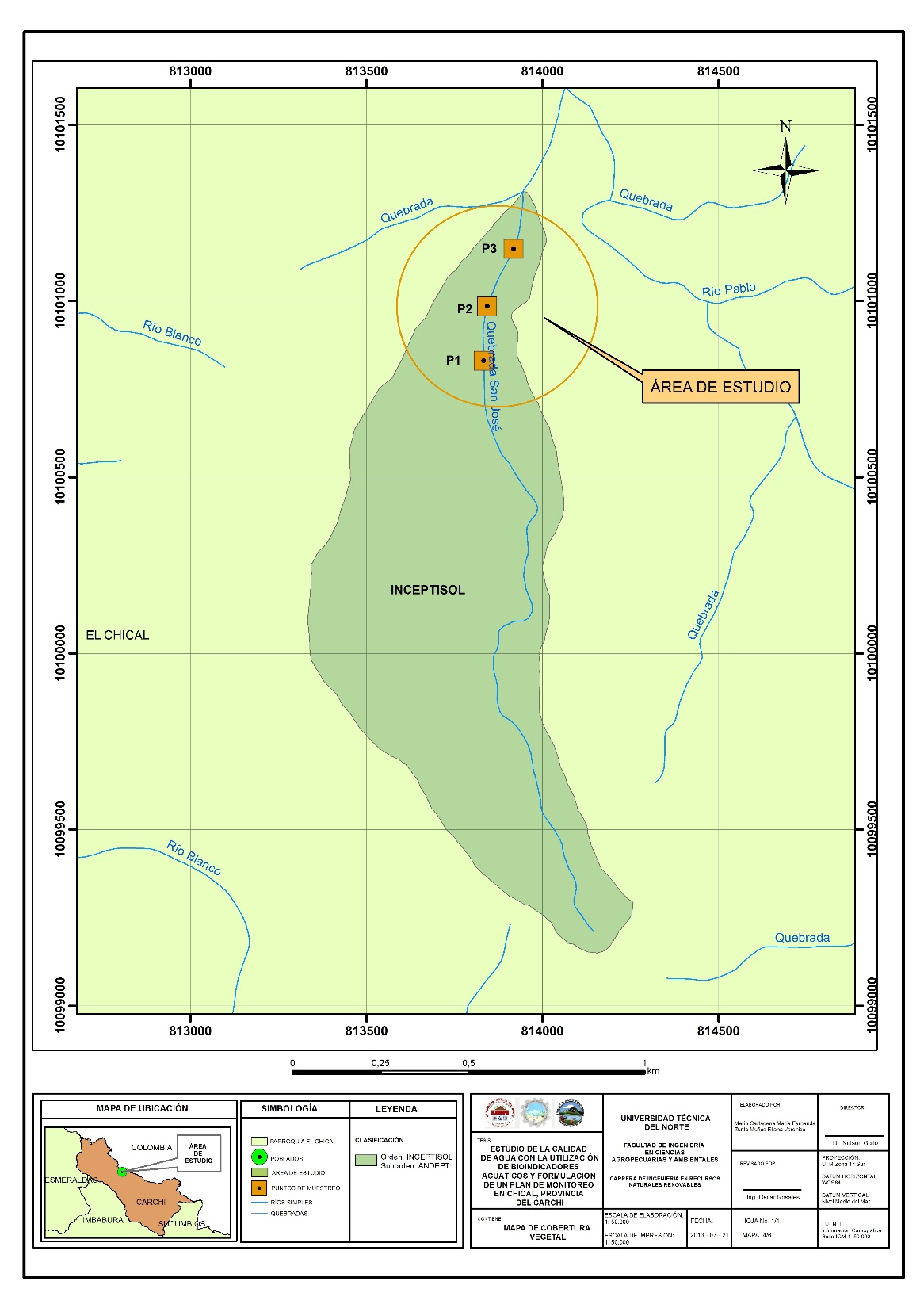 M
USO ACTUAL DEL SUELO 2011
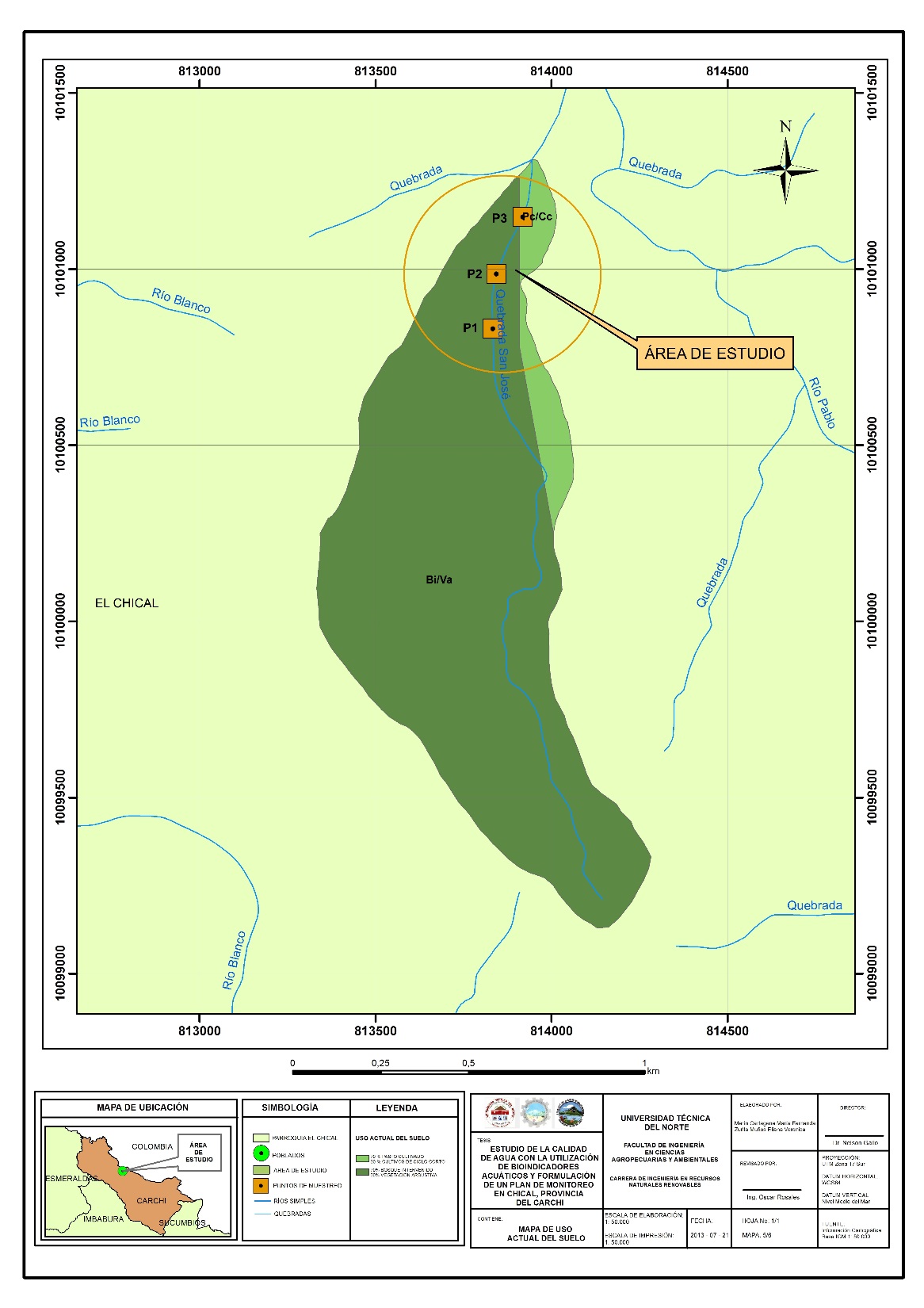 Z
MAPA CLIMATOLÓGICO
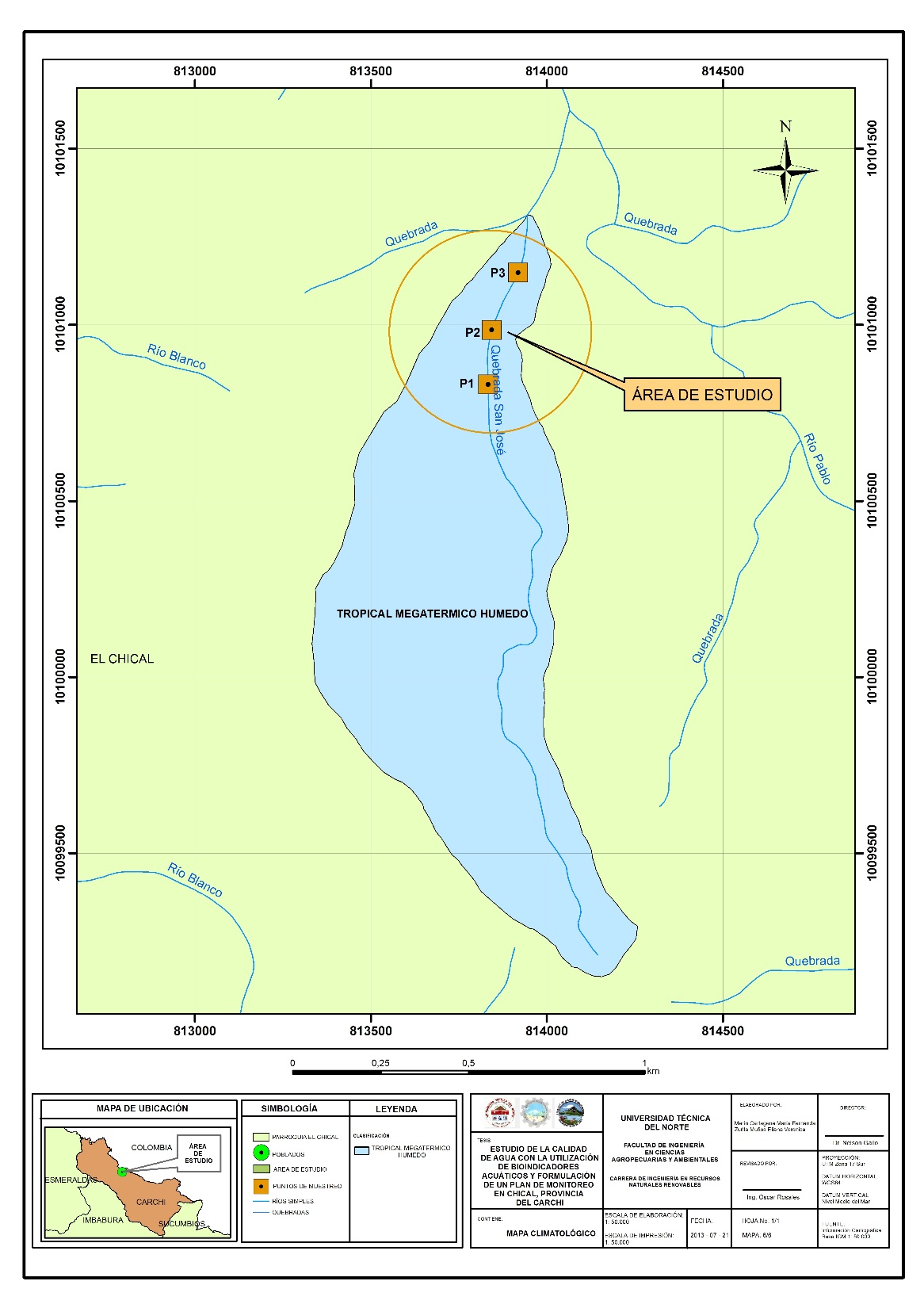 M
DESCRIPCIÓN DE LAS FASES PARA LA EVALUACIÓN DE LA CALIDAD DE AGUA
Z
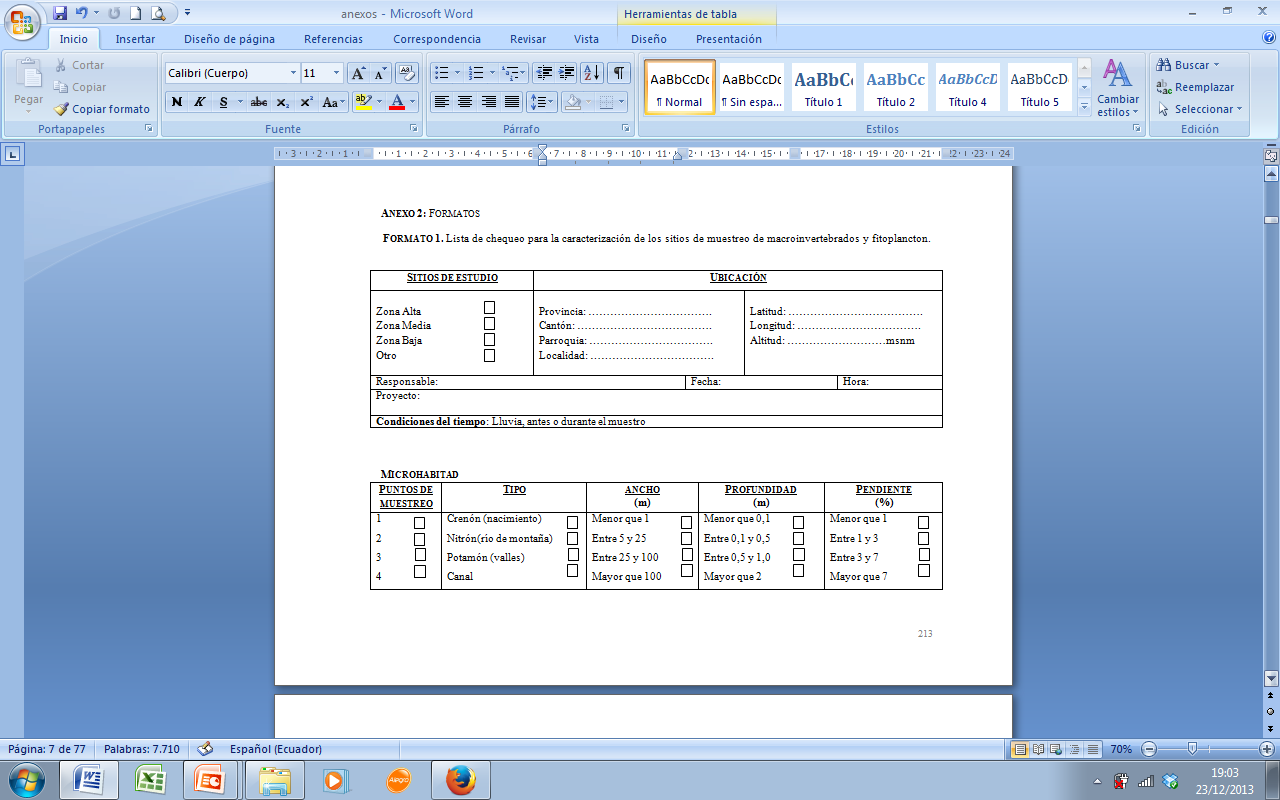 Lista de chequeo para la caracterización de los sitios de monitoreo de macroinvertebrados y fitoplancton
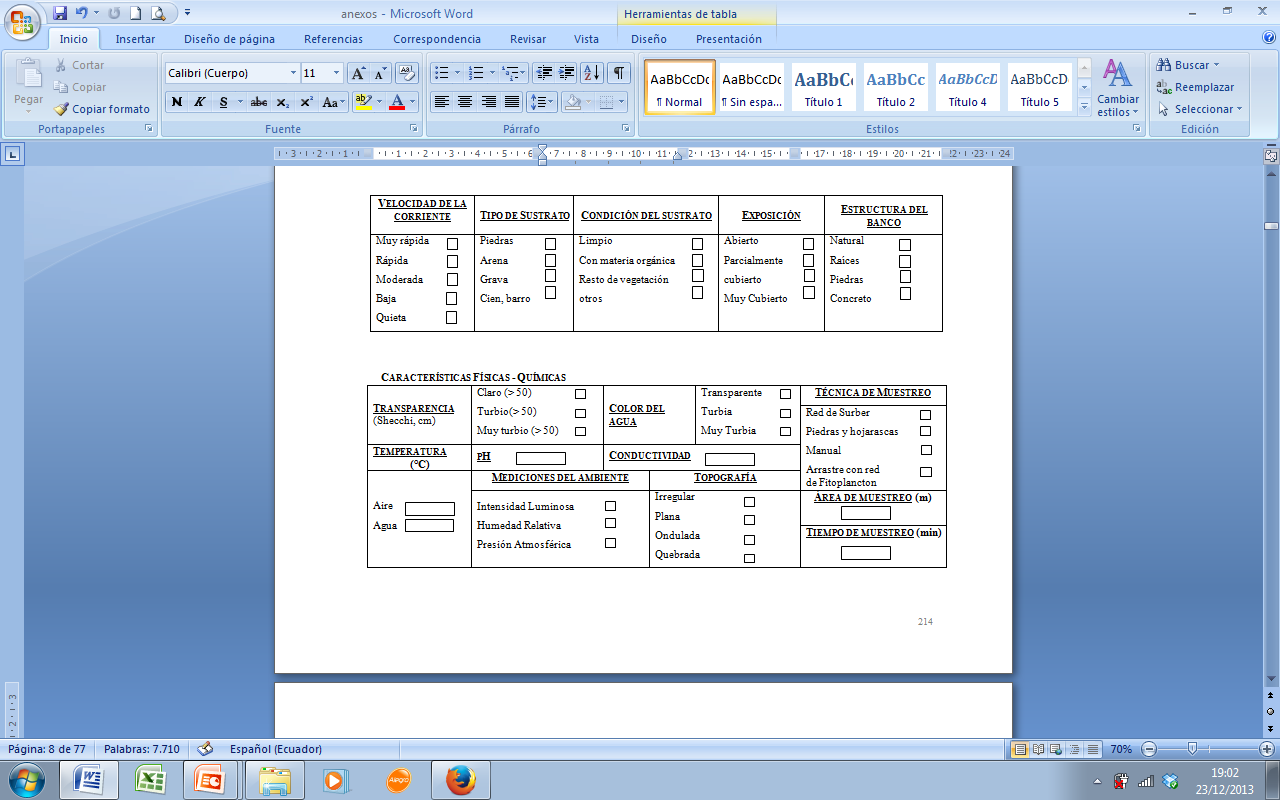 M
Fuente: Mafla, 2005
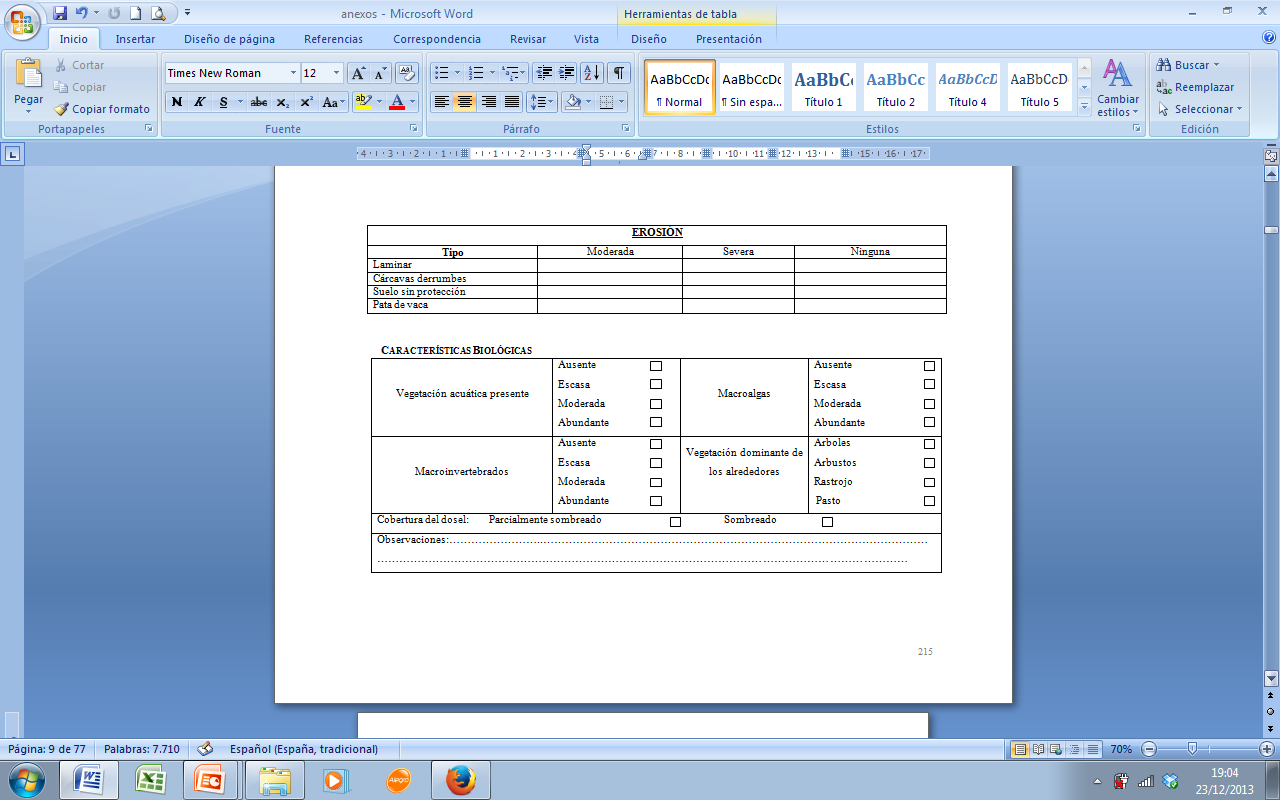 TIPO DE MUESTREO DESARROLLADO
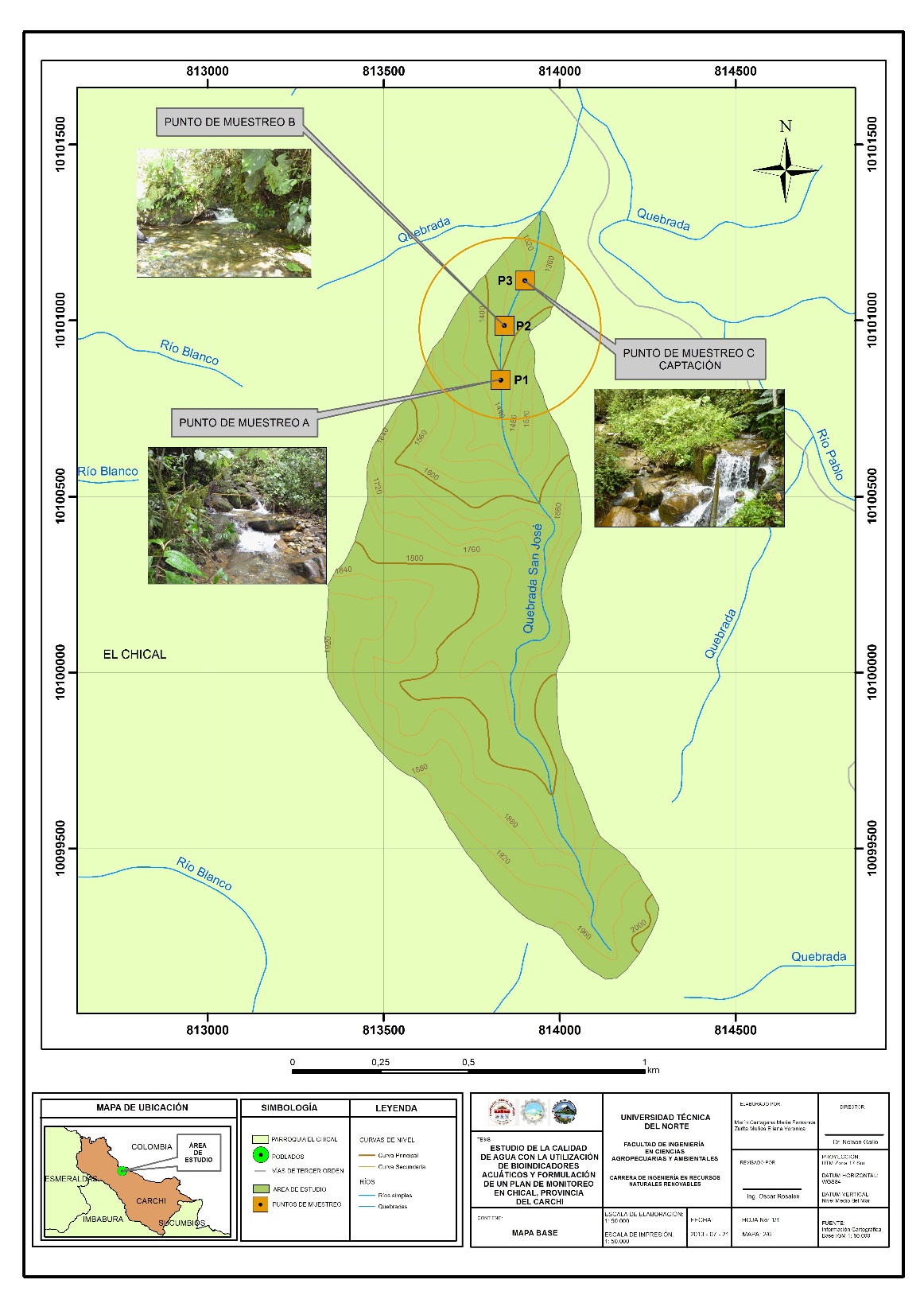 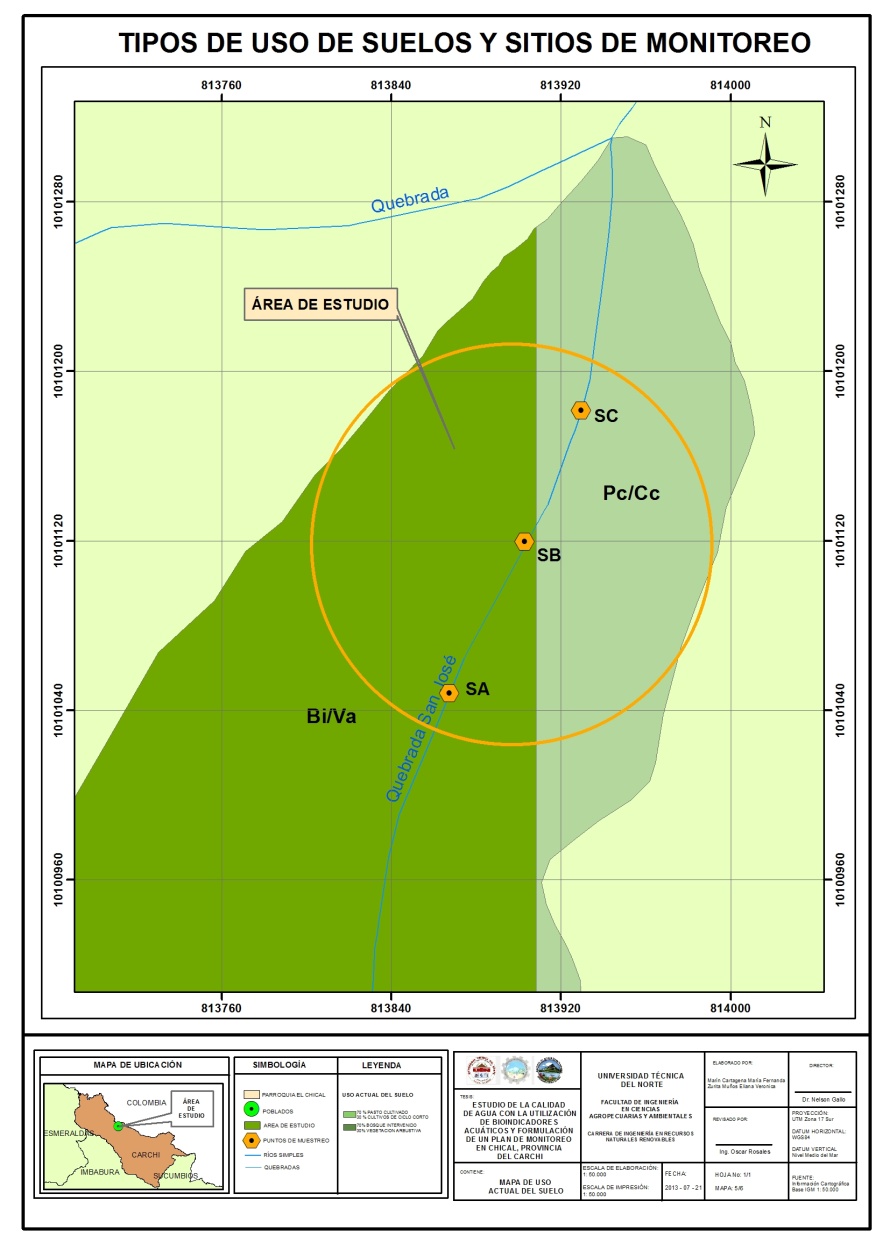 Transectos de 120m (3 puntos para el monitoreo)
Z
CARACTERIZACIÓN DE LOS SITIOS DE MONITOREO
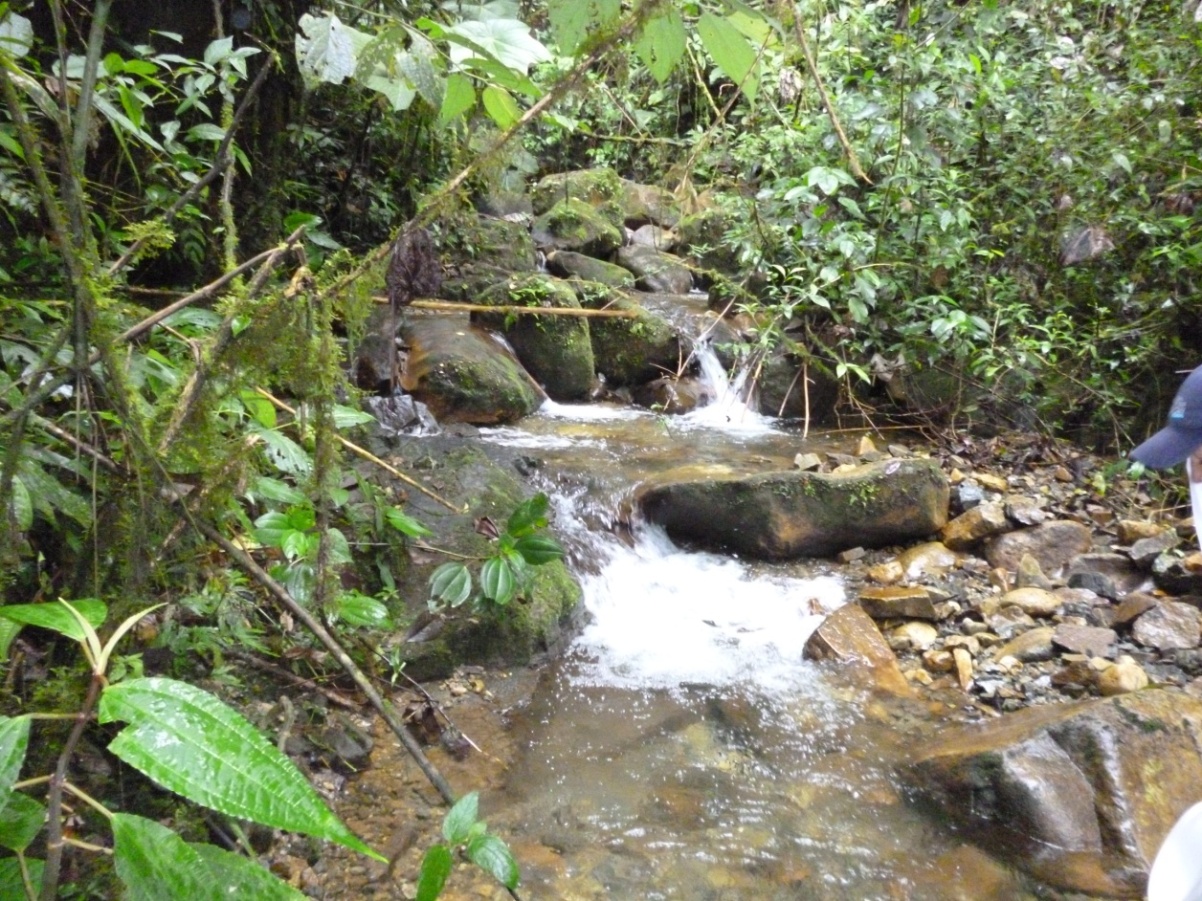 M
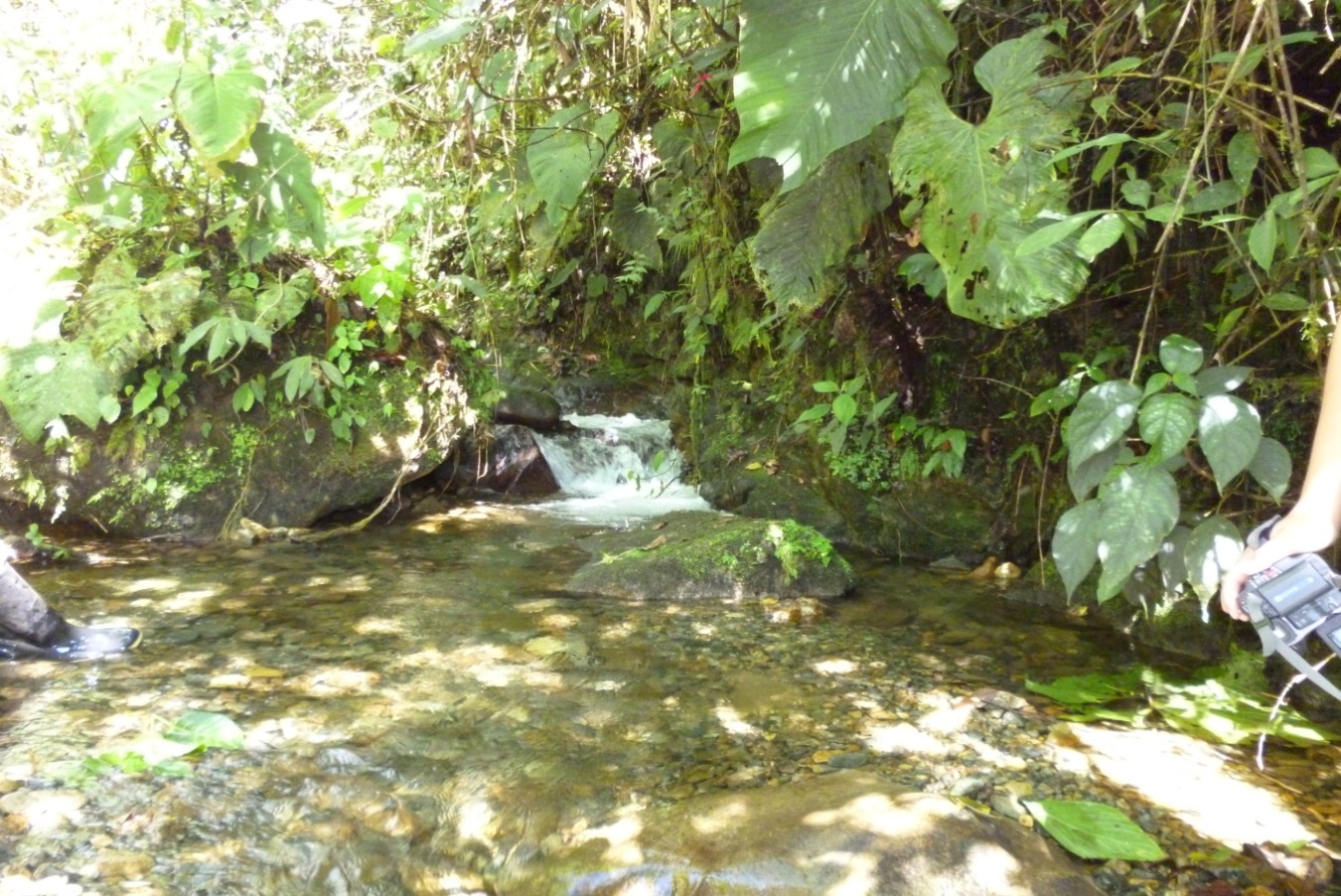 Z
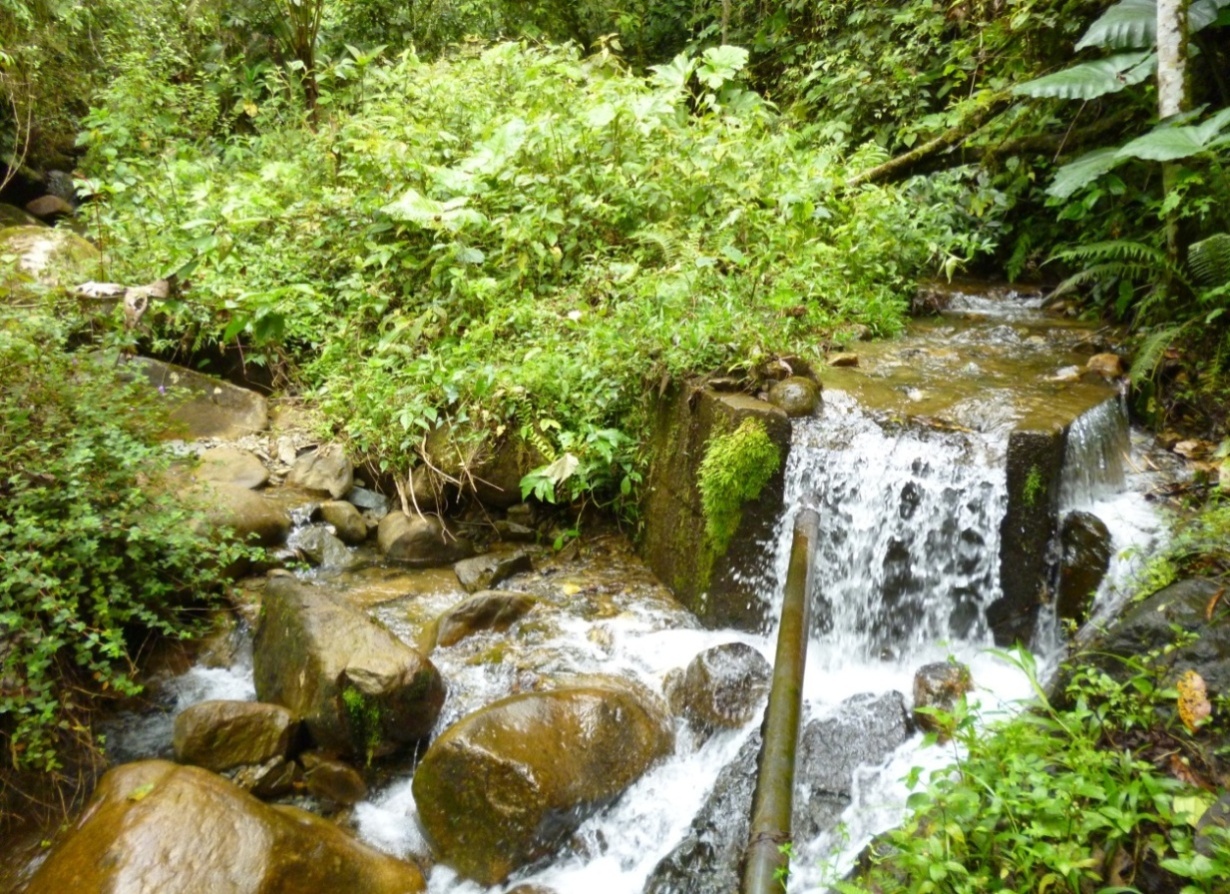 M
Z
IDENTIFICACIÓN TAXONÓMICA Y CONTEO DE ESPECÍMENES
M
ANÁLISIS  DE LA DIVERSIDAD BENTÓNICA Y FITOPLANCTÓNICA
Z
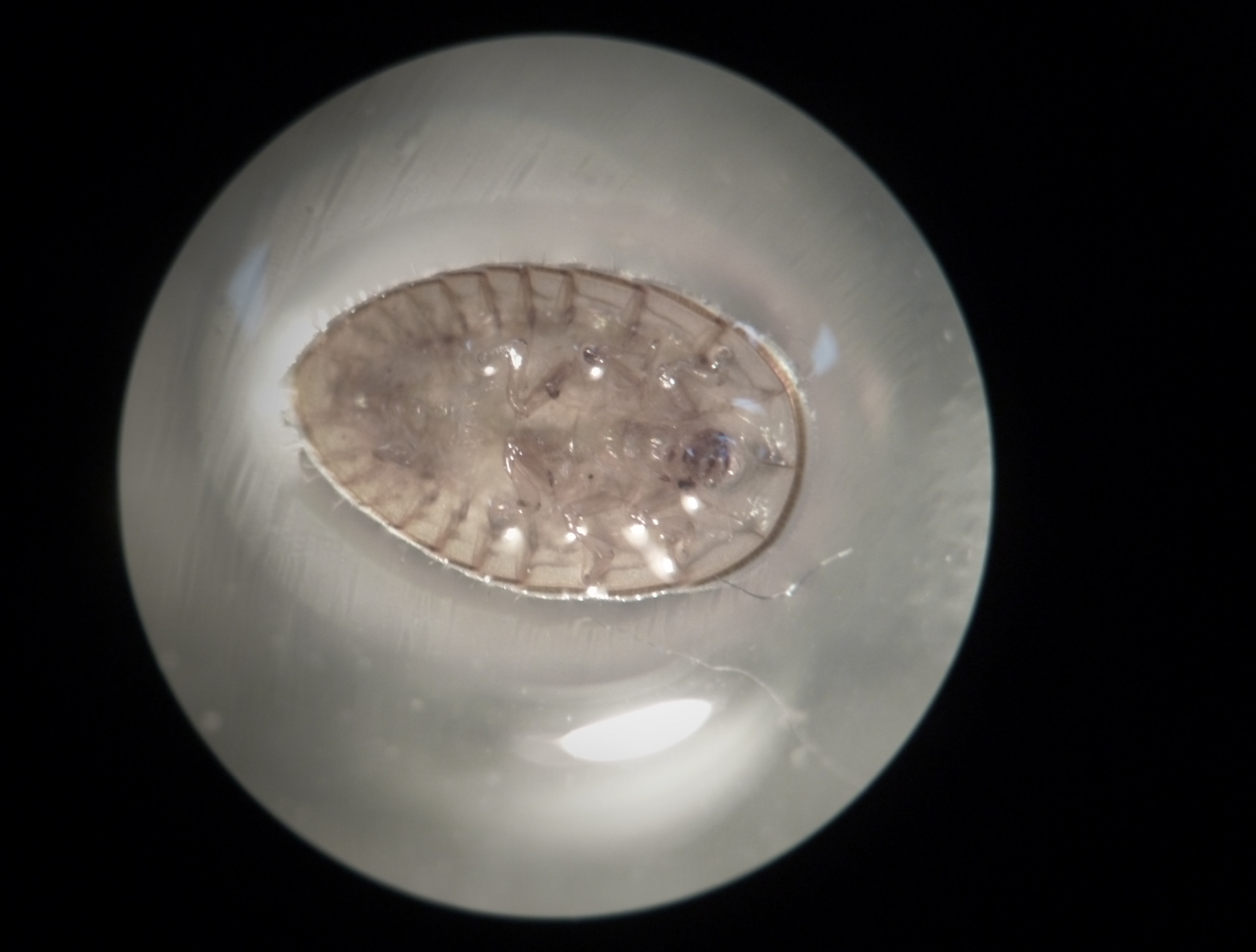 EVALUACIÓN DE LA CALIDAD DEL AGUA
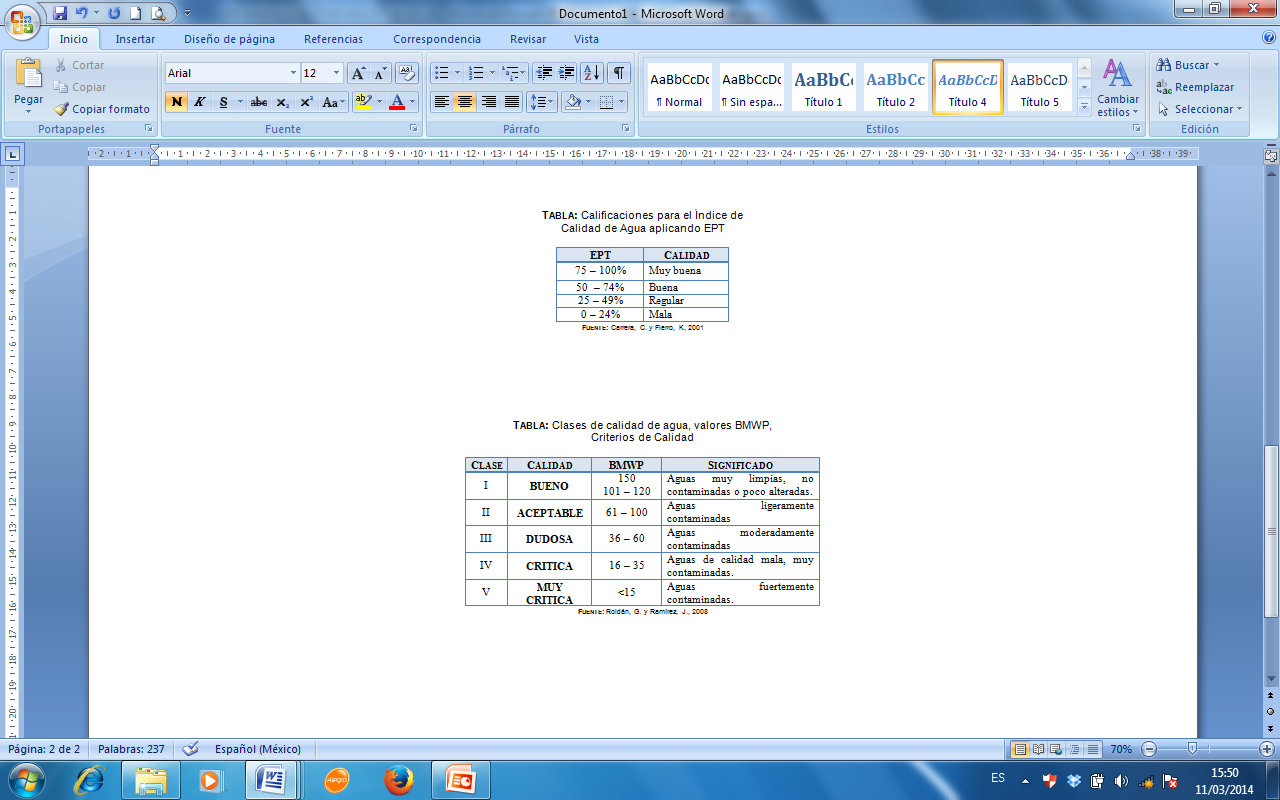 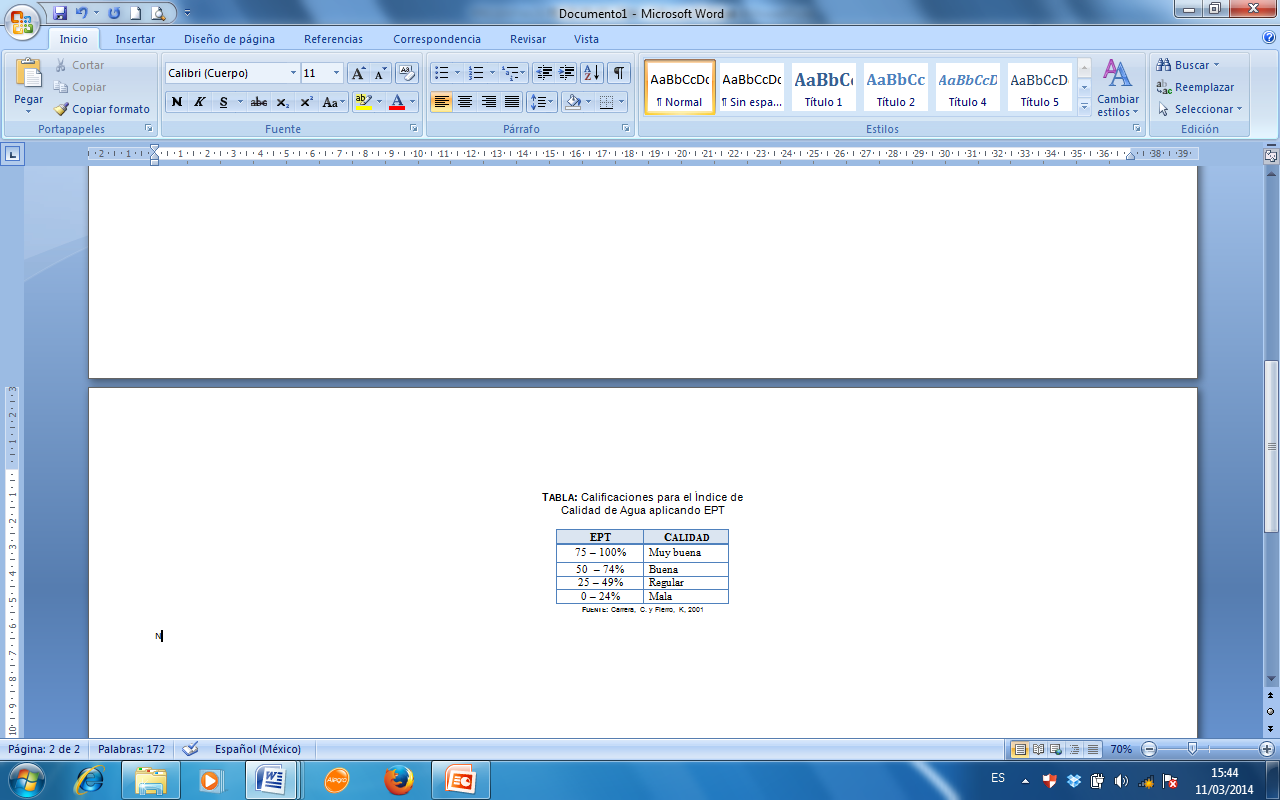 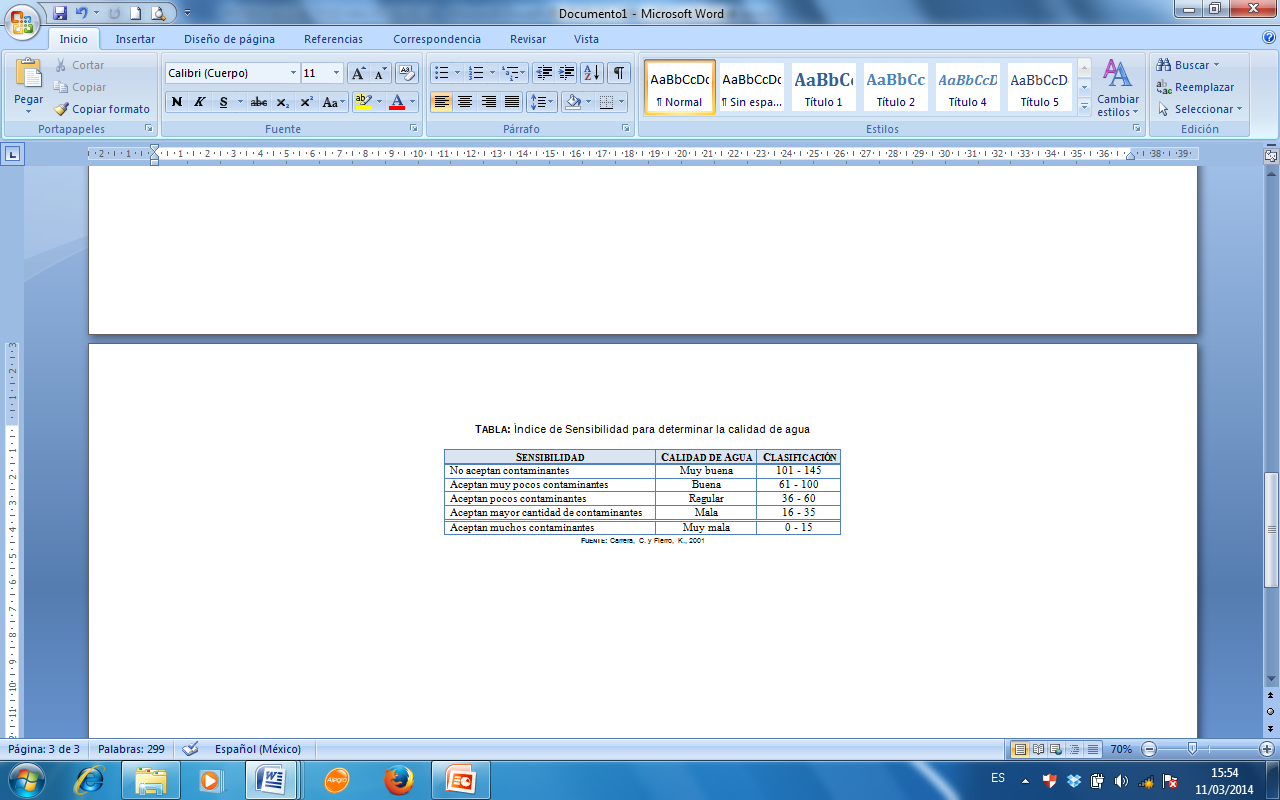 M
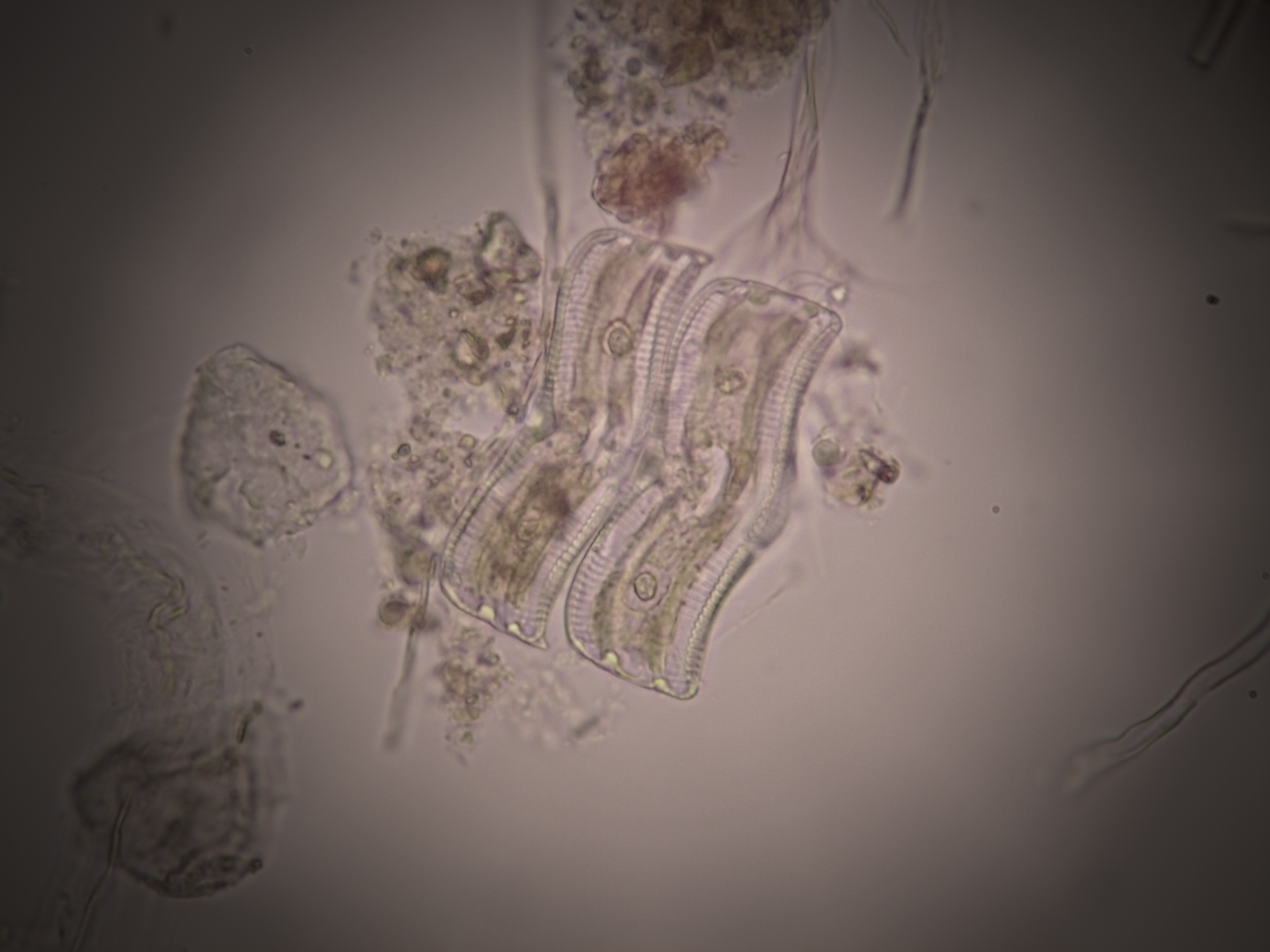 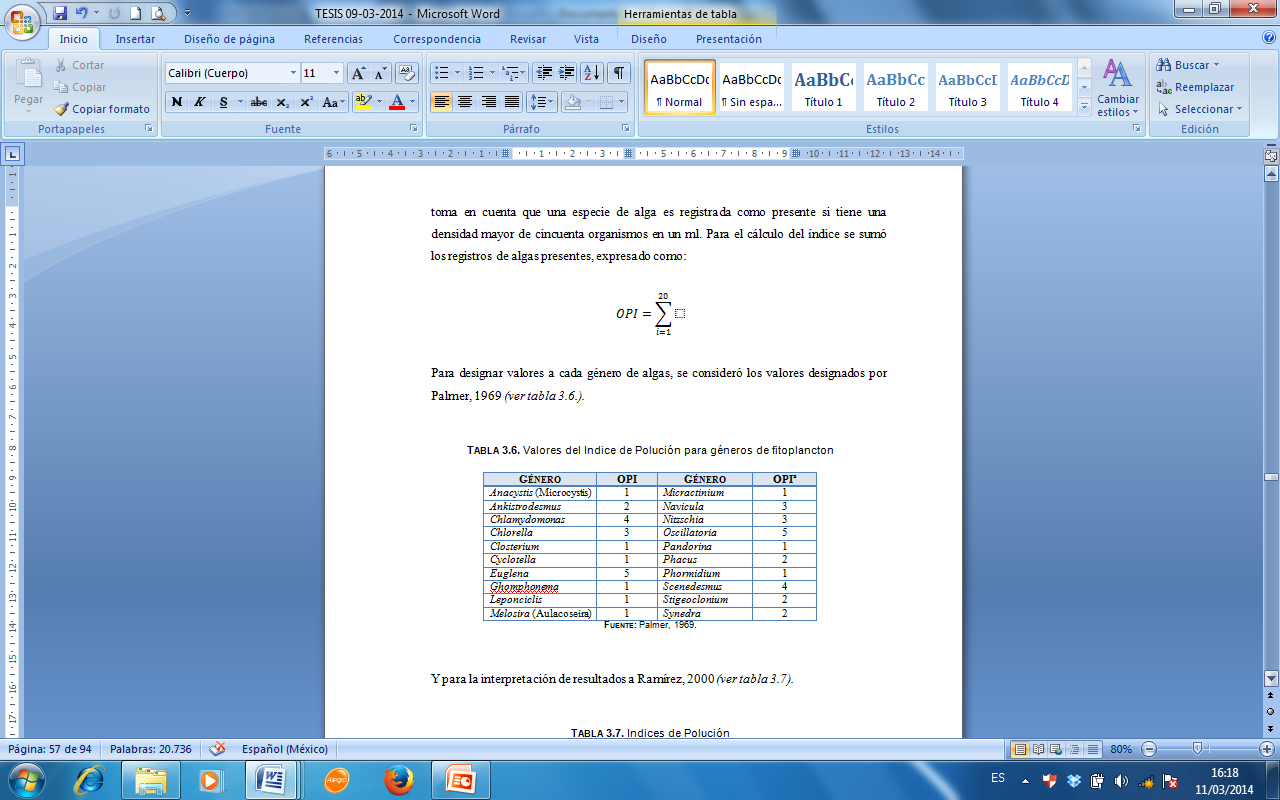 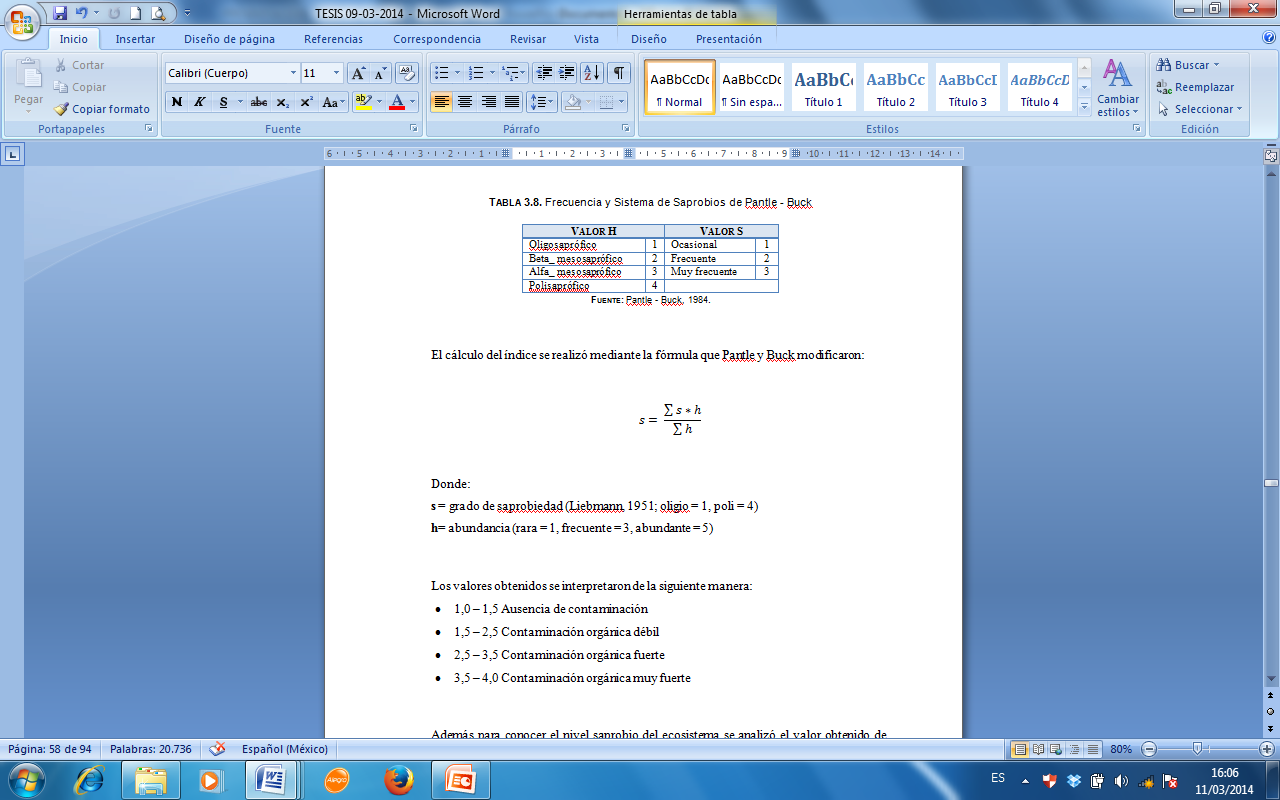 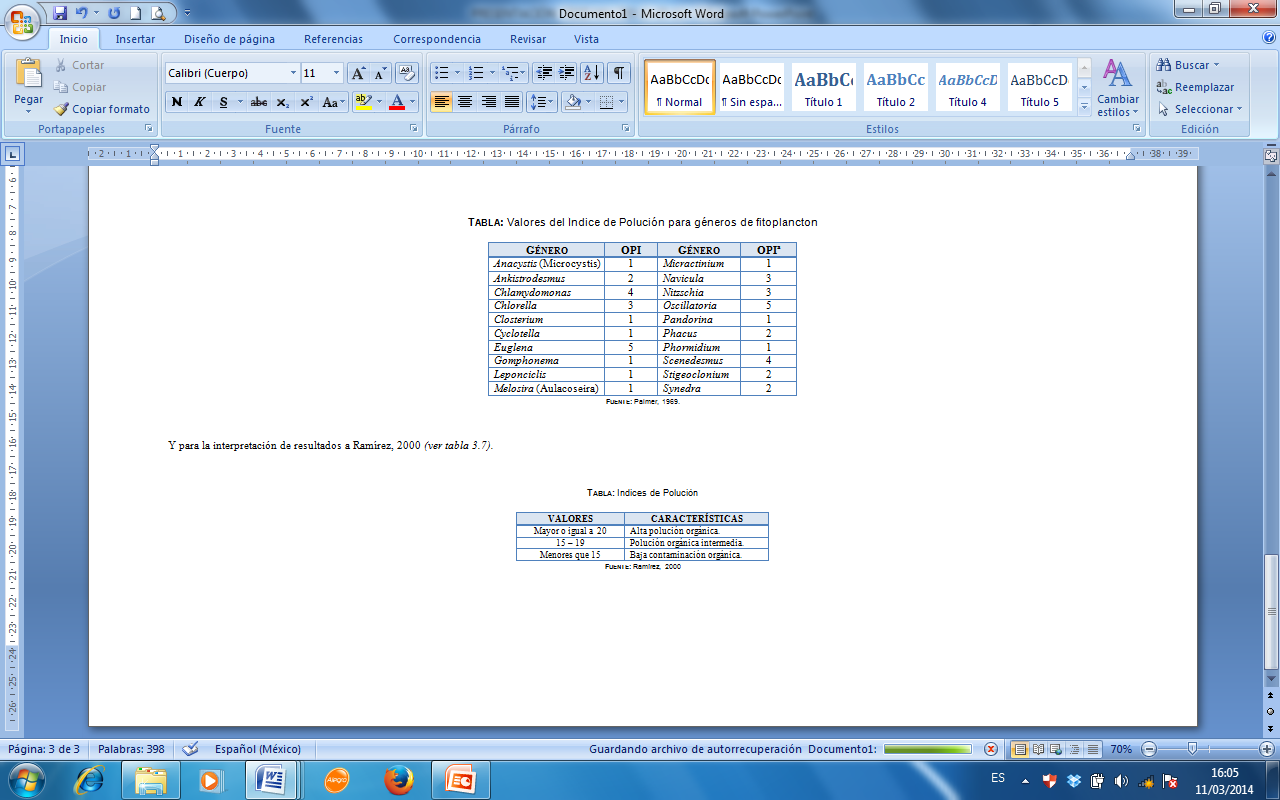 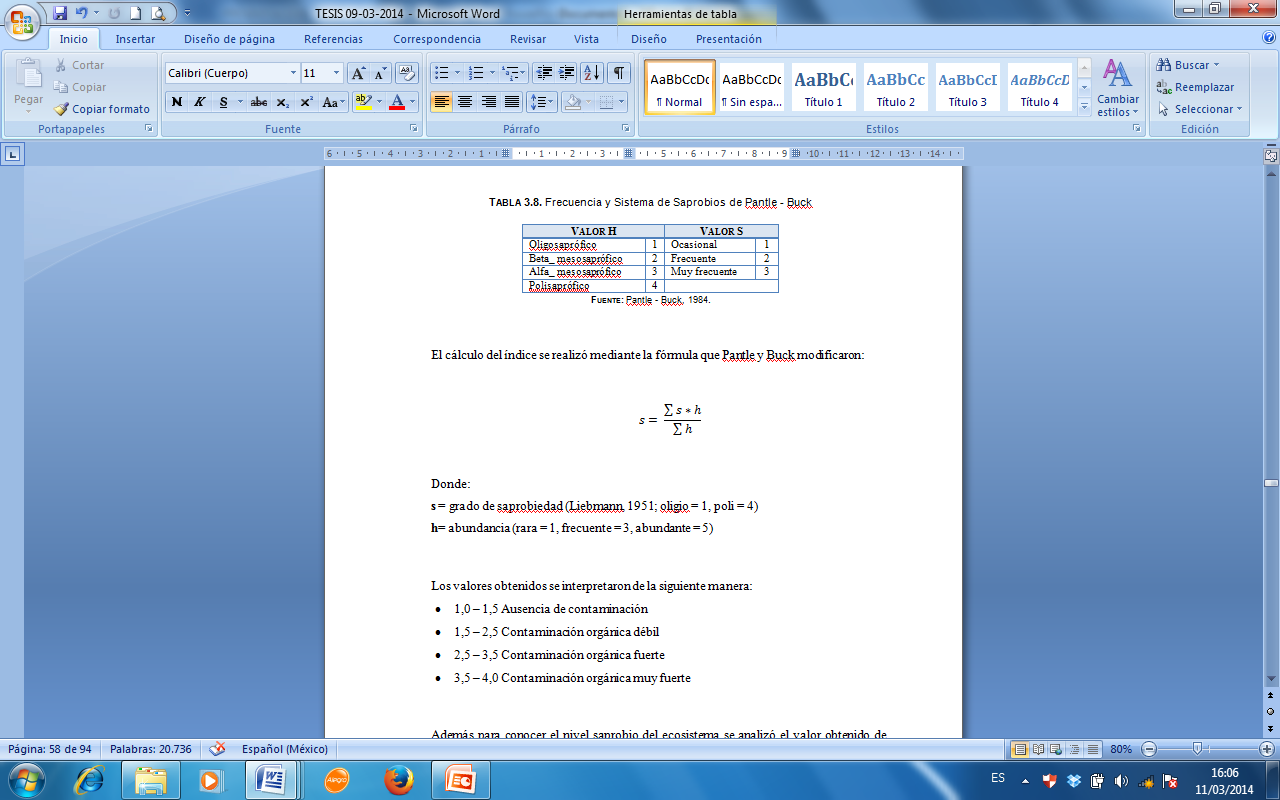 Z
COMPARACIÓN DE LA EVALUACIÓN DE CALIDAD DE AGUA ENTRE LOS SITIOS DE MONITOREO
FACTORES EN ESTUDIO
PRUEBA DE KRUSKAL -WALLIS
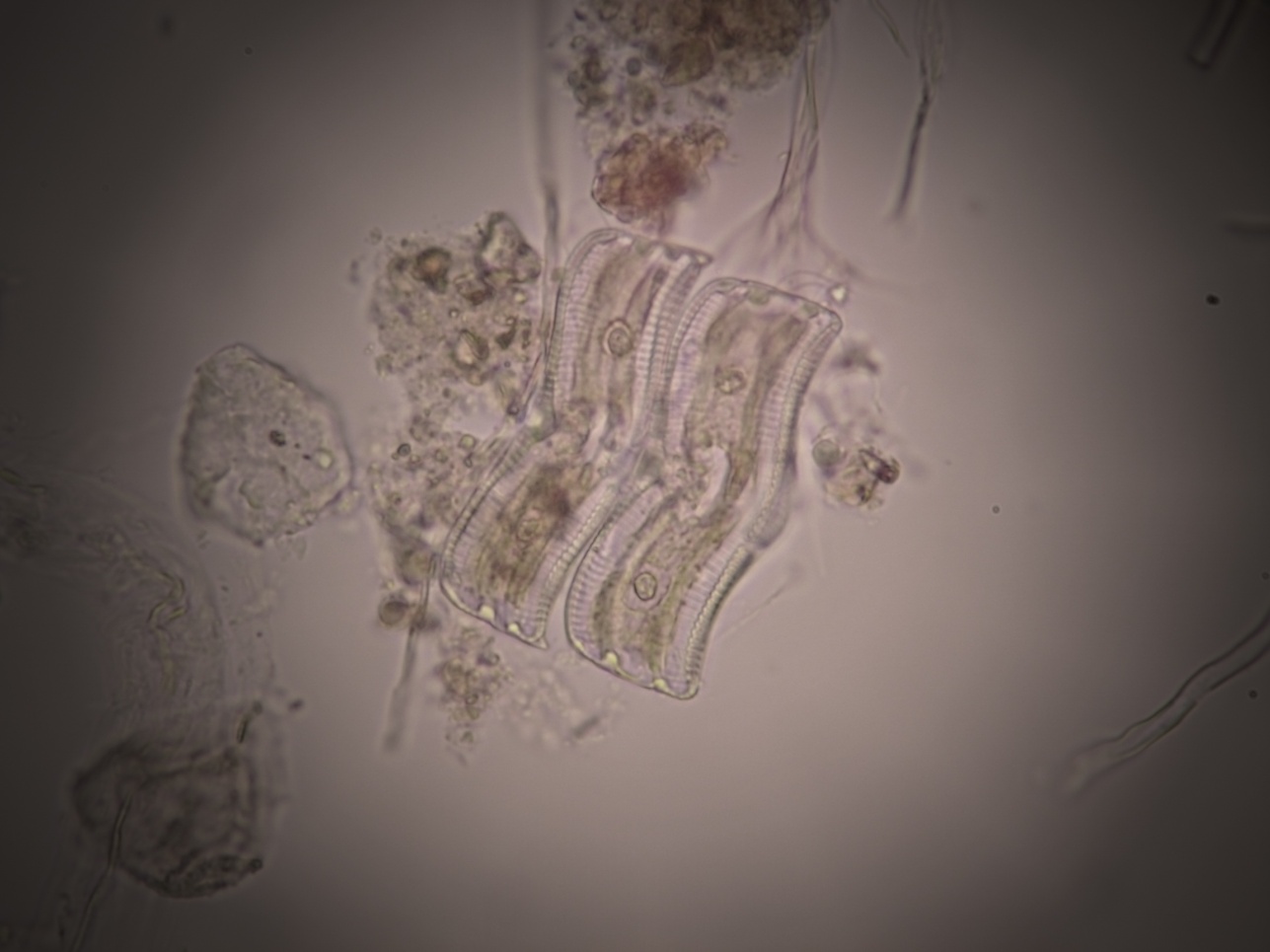 I
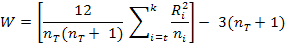 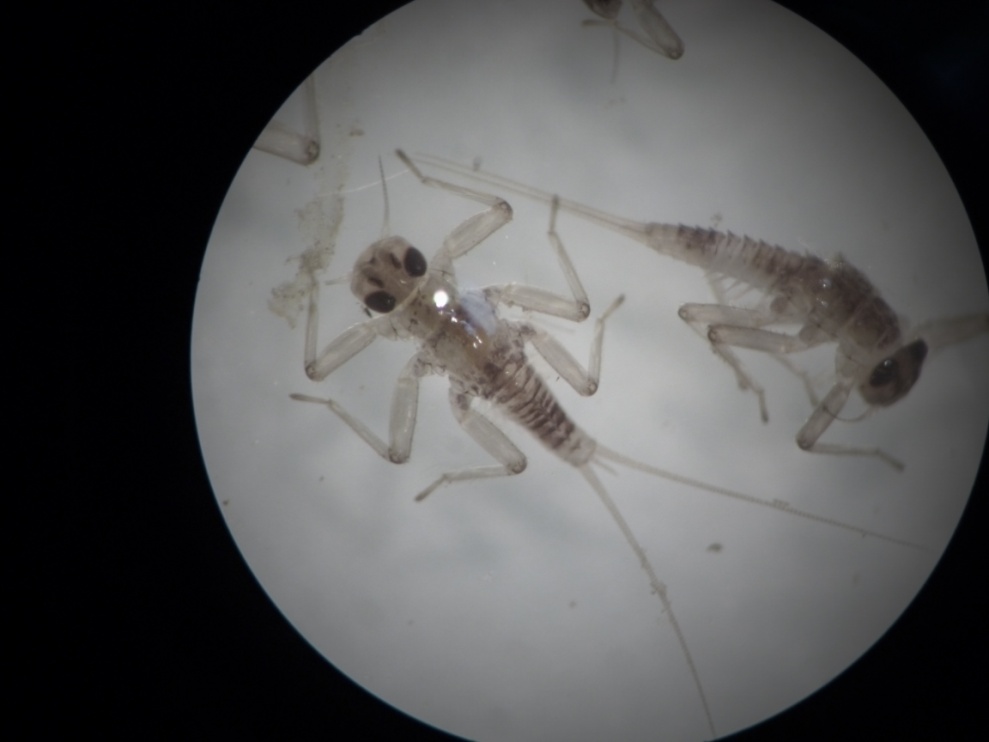 II
Sitio A
Sitio B
Sitio C
M
METODOLOGÍA UTILIZADA PARA EL DIAGNÓSTICO PREVIO AL PLAN DE MONITOREO
Z
ÁRBOL DE PROBLEMAS
CAUSAS
Idiosincrasia de la comunidad al confiar en el agua clorada
Presencia de organismos nocivos para la salud comunitaria
Escasez de recursos económicos para realizar análisis físico químicos del agua
Los pocos análisis realizados de forma esporádica
Deficiente control de la calidad del agua que se consume en la comunidad de Chical, provincia del Carchi
PROBLEMA
Inexistencia de información actualizada respecto a la calidad del agua
Desinterés comunitario en exigir otras formas de tratamiento de agua
Propagación de enfermedades diarreicas y de parasitosis
Los análisis realizados son  muy pocos
EFECTOS
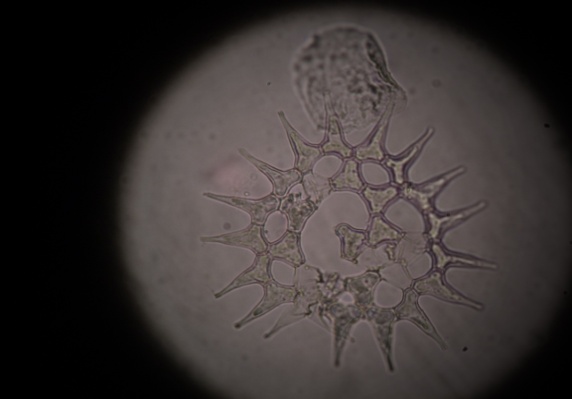 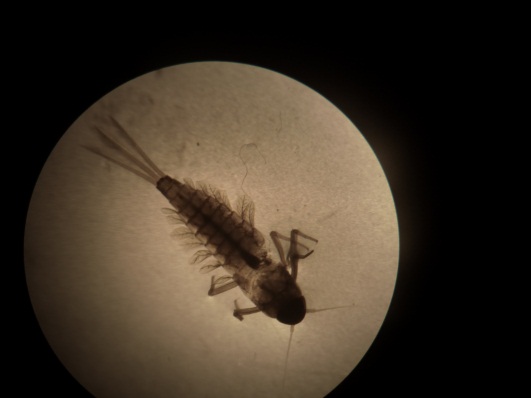 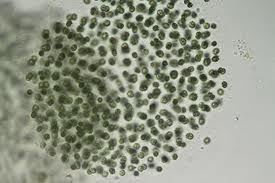 ANALISIS E INTERPRETACION DE RESULTADOS calidad de agua
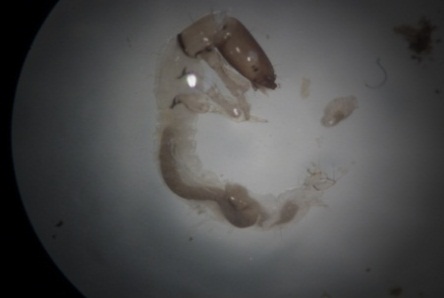 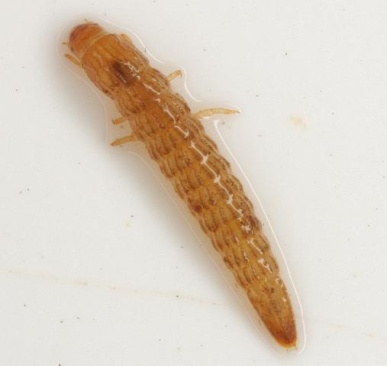 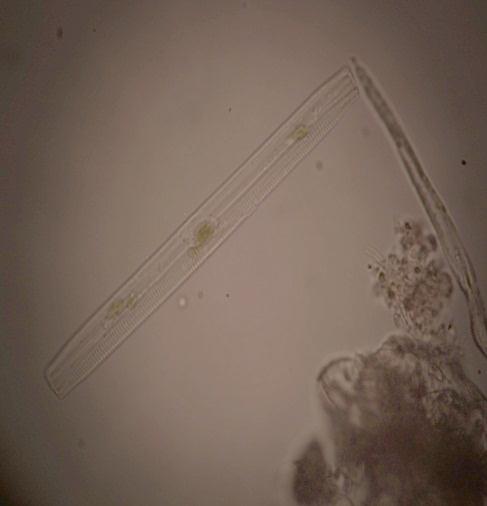 M
DIVERSIDAD DE COMUNIDADES BENTÓNICAS (MACROINVERTEBRADOS ACUÁTICOS)
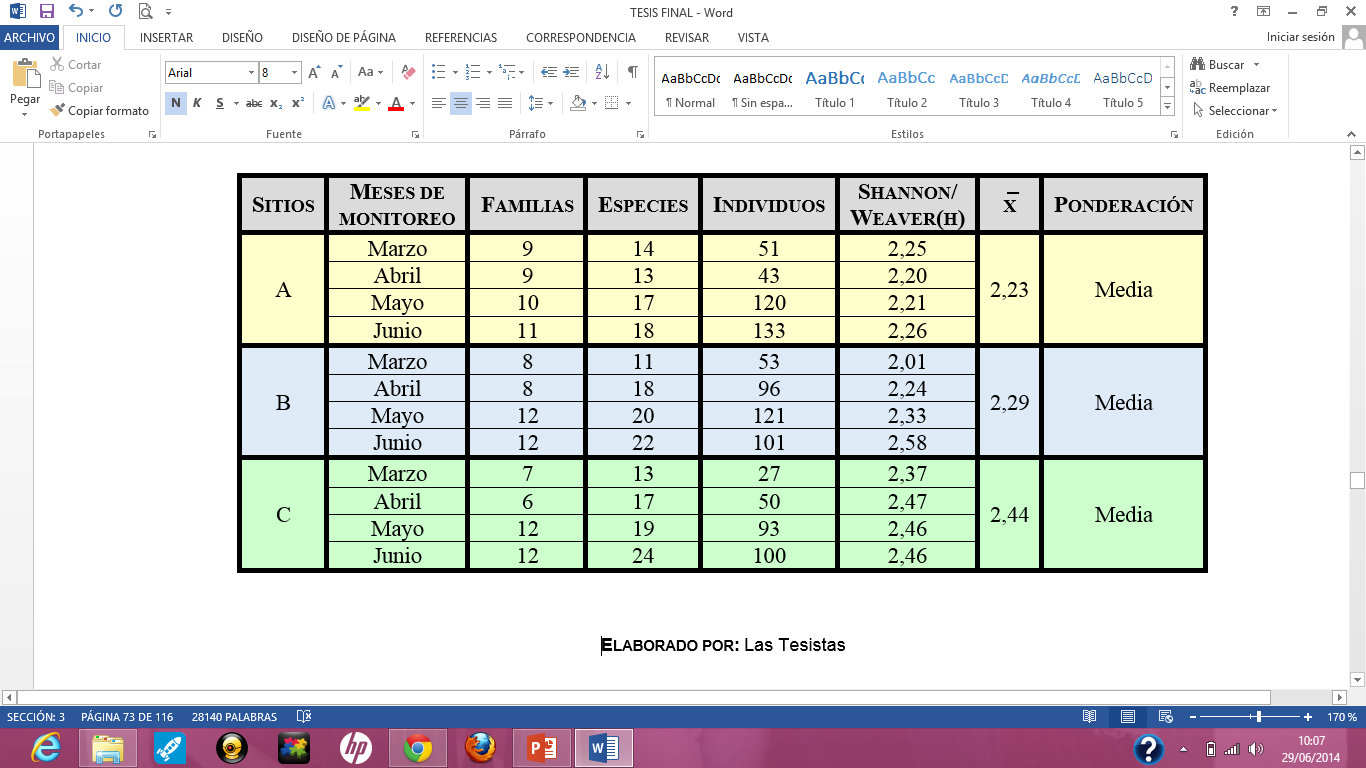 M
OTROS RESULTADOS: 
ANÁLISIS MES A MES 

La familia Hidropsychidae fue el máximo representante seguido de la Veliidae,  Leptophlebiidae, Elmidae 
 
Presencia de la familia Astroblepidae (Astroblepus) – Preñadilla no contante ni abundante en los monitoreos
M
DIVERSIDAD DE COMUNIDADES FITOPLANCTÓNICAS
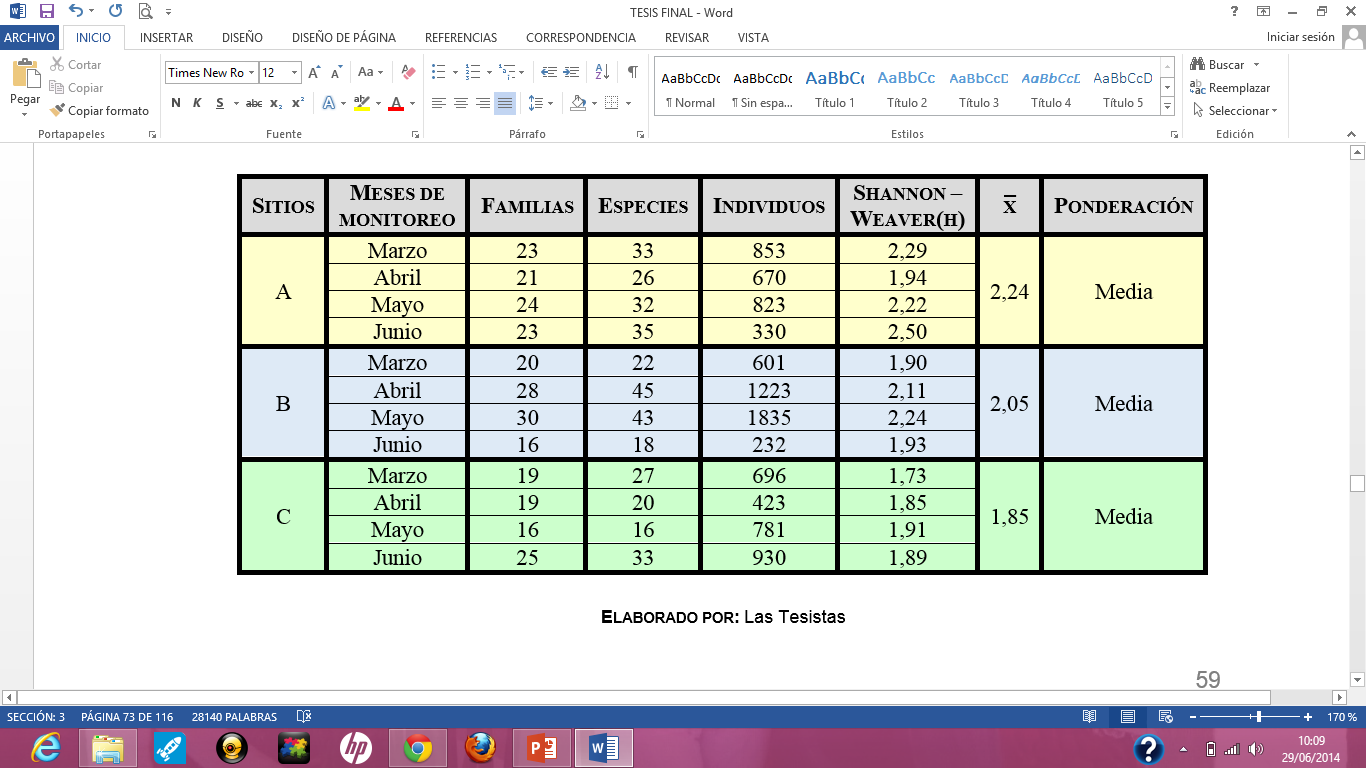 Z
OTROS RESULTADOS: 
ANÁLISIS MES A MES 

Las especies fitoplanctónicas más representativas fueron: Fragilaria, Pediastrum y Microcystis

 Se observó un mayor número de familias, especies e individuos, en el sitio B
Z
MACROINVERTEBRADOS ACUÁTICOS
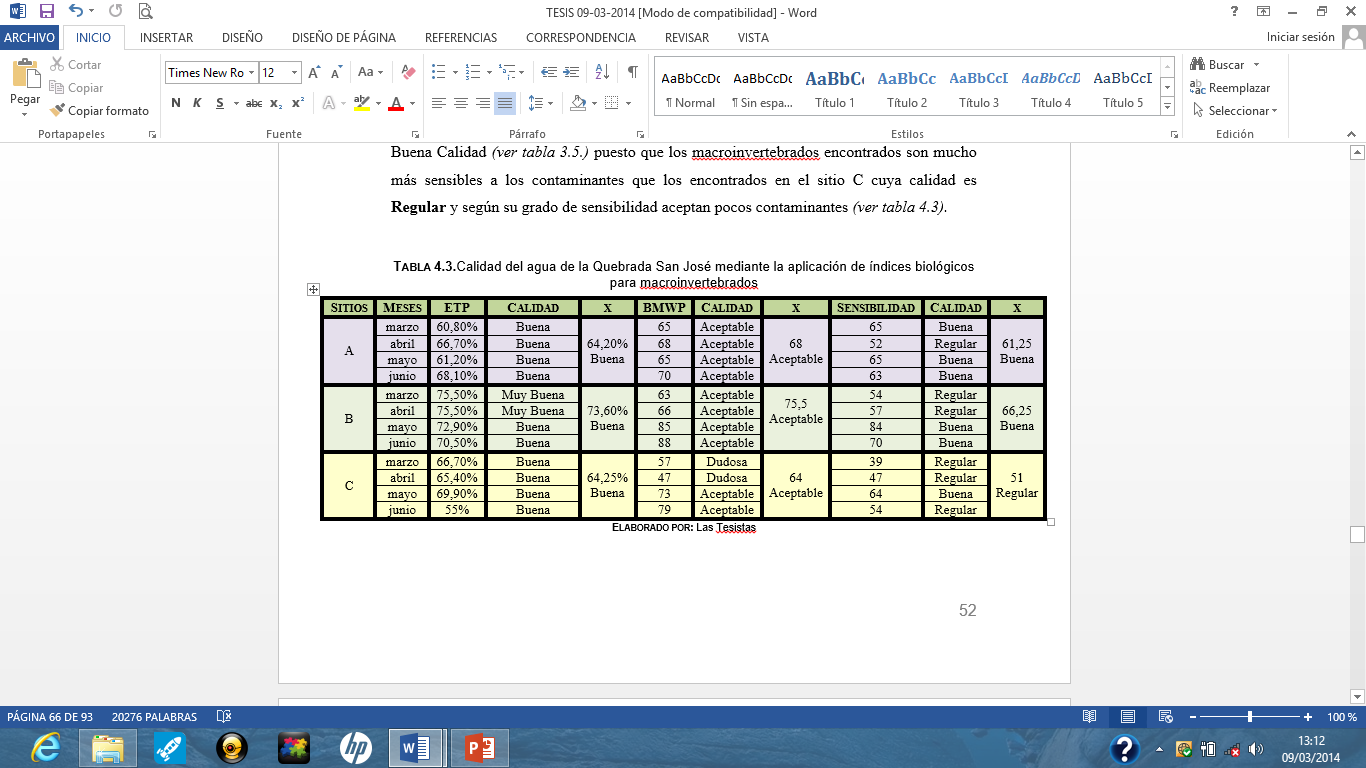 M
FITOPLANCTON
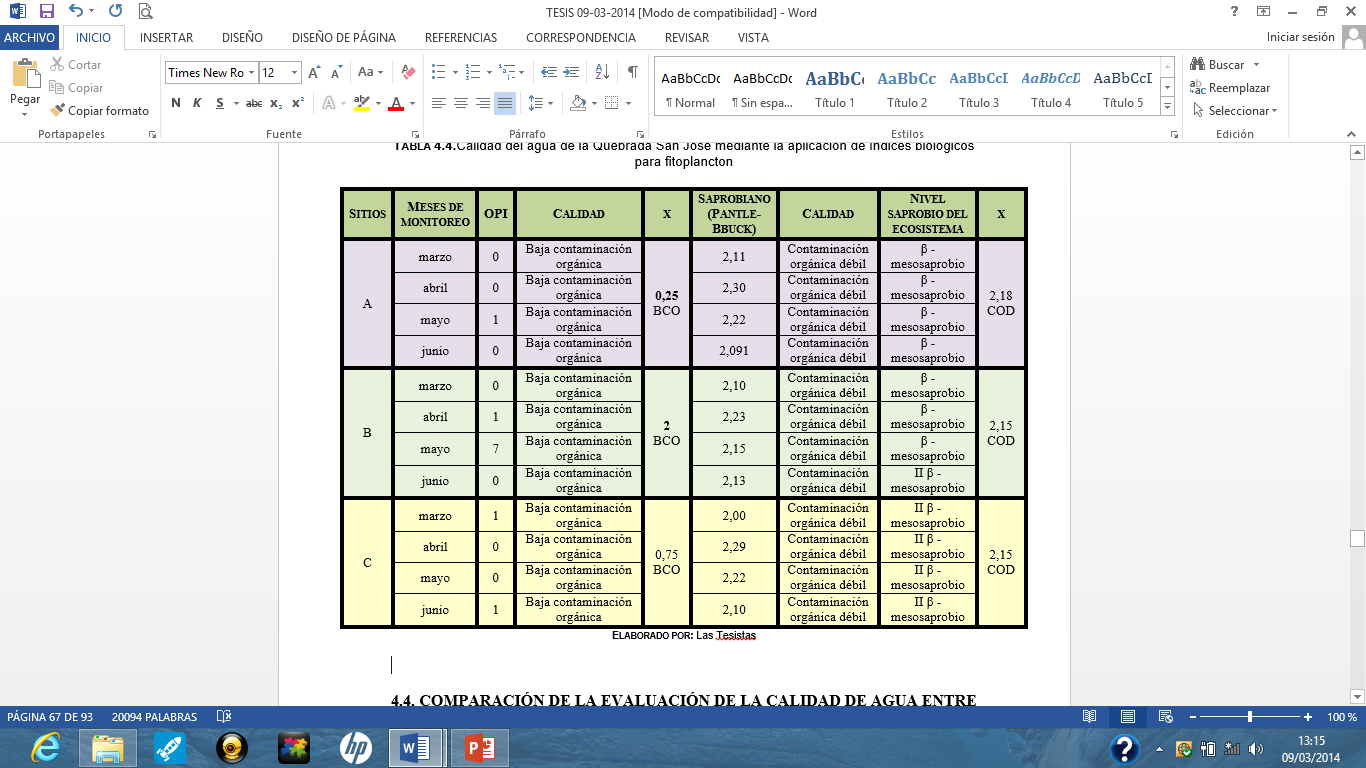 Z
COMPARACIÓN DE LA EVALUACIÓN  DE CALIDAD DE AGUA ENTRE LOS  SITIOS DE MONITOREO
Prueba de Kruskal – Wallis para Índice de Diversidad
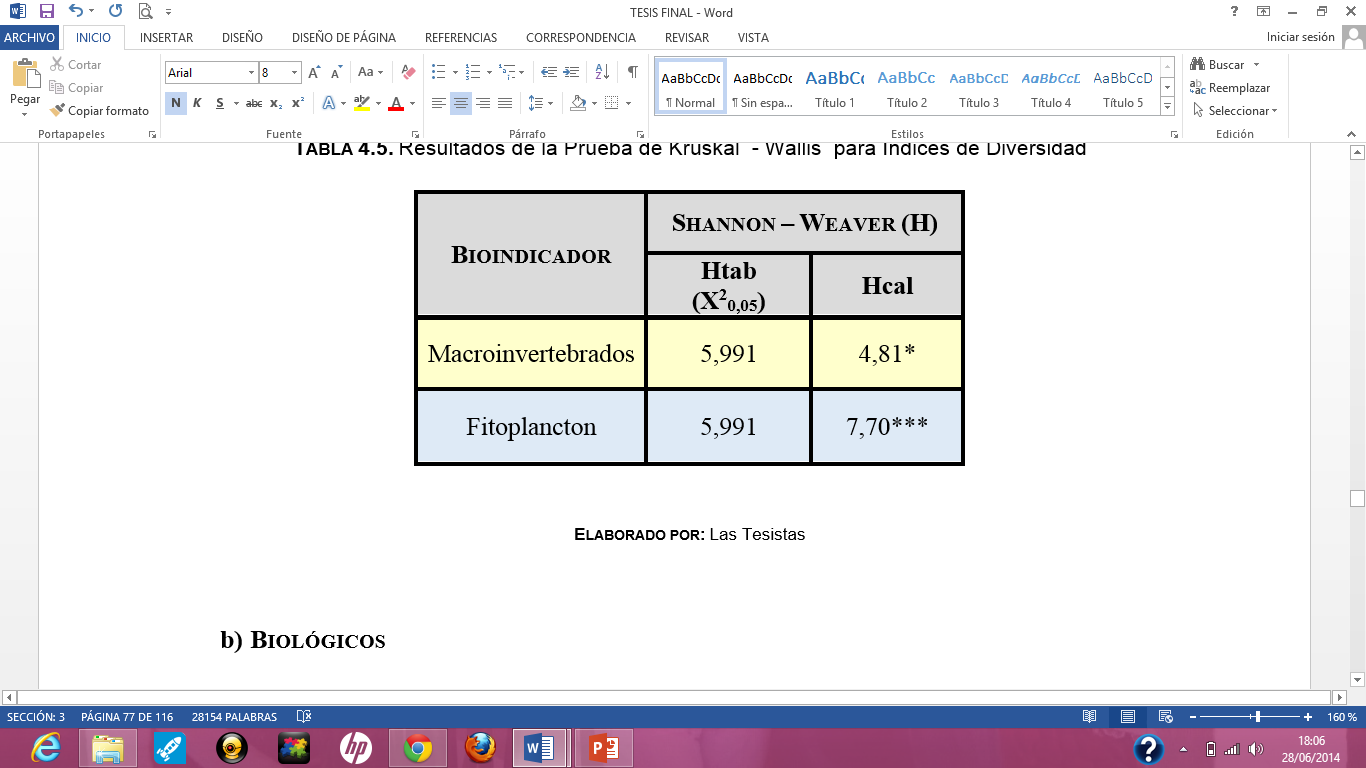 M
Prueba de Kruskal – Wallis para Índices de Biológicos
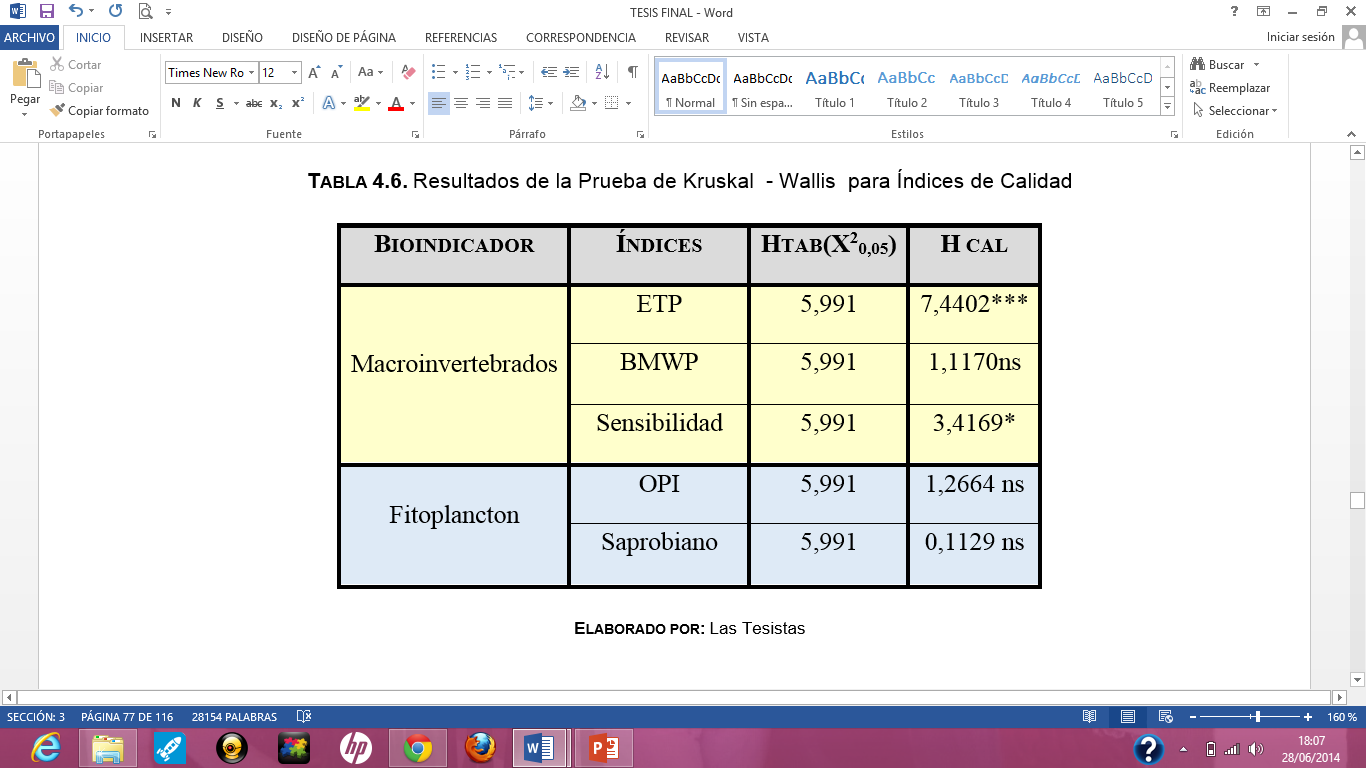 Z
PROPUESTA  «PLAN DE MONITOREO»
M
Z
Resultados Marco lógico del Plan de Monitoreo de la Quebrada San José
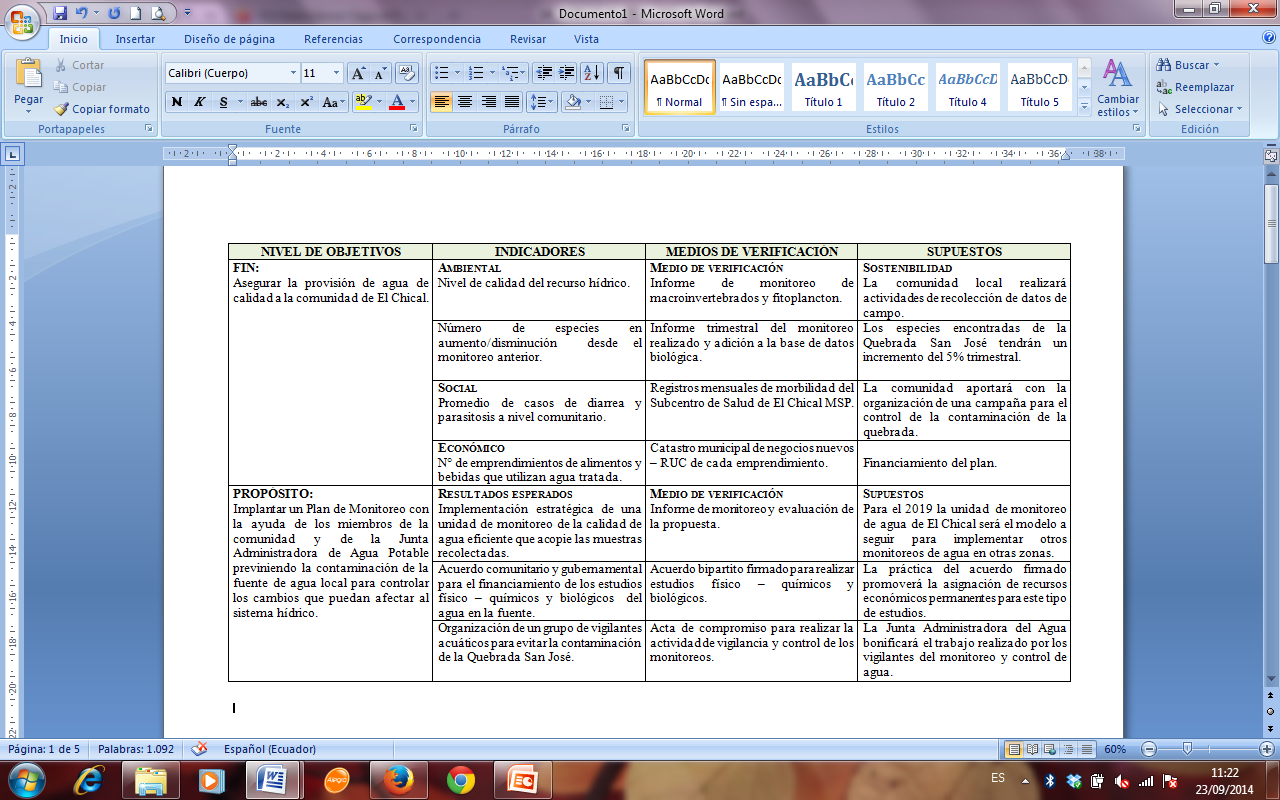 M
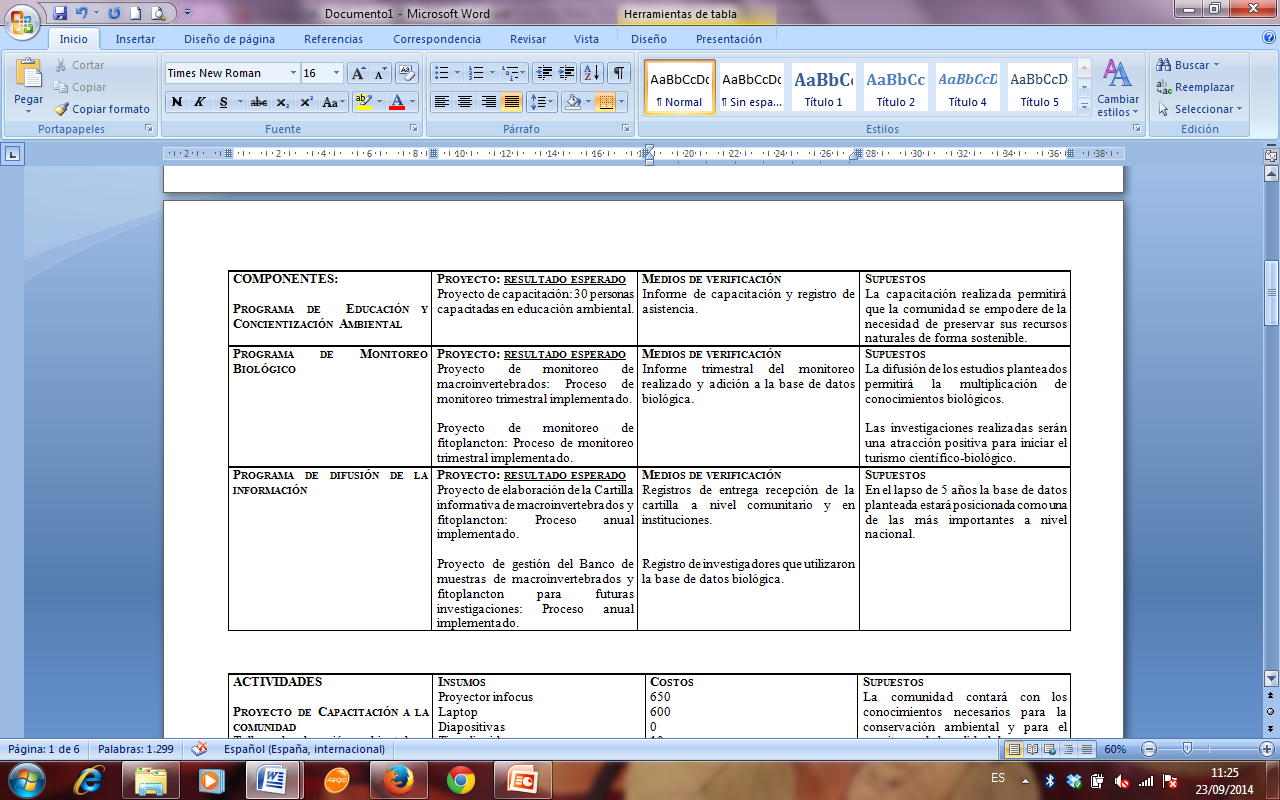 Z
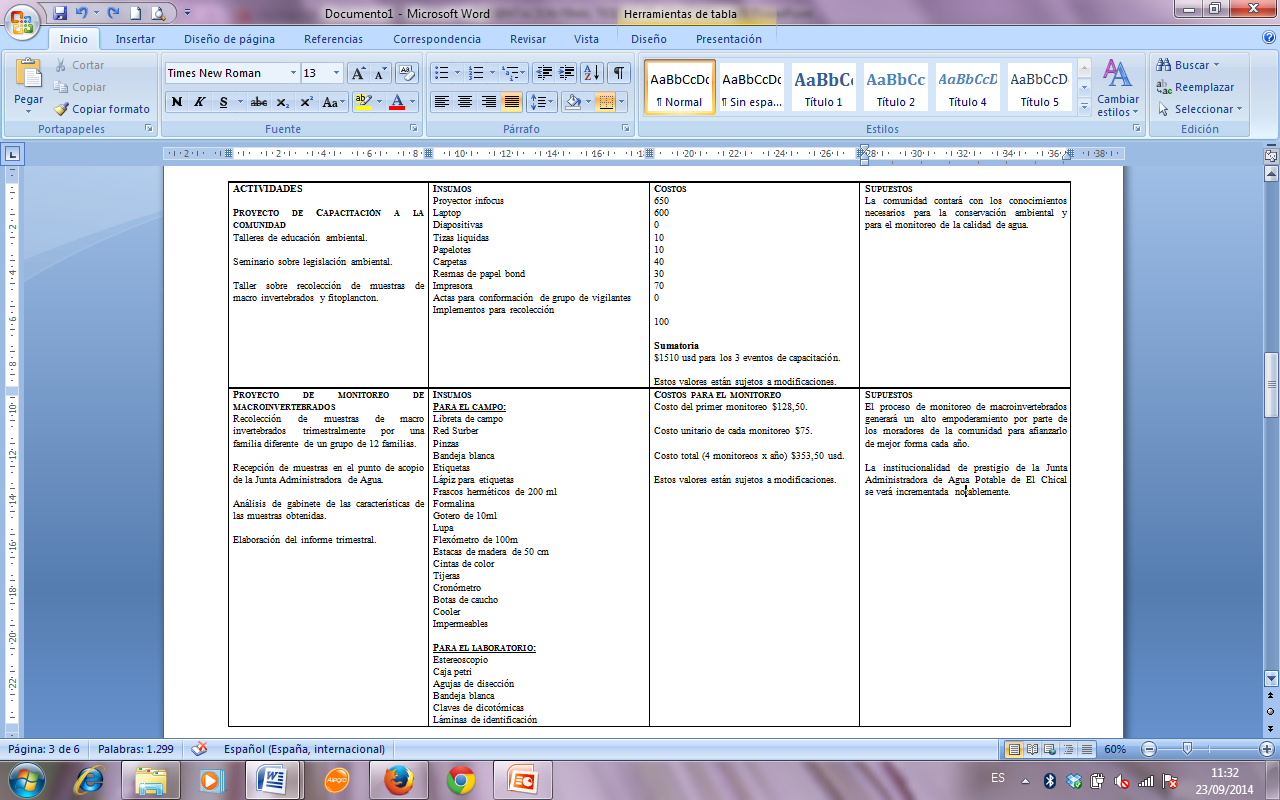 M
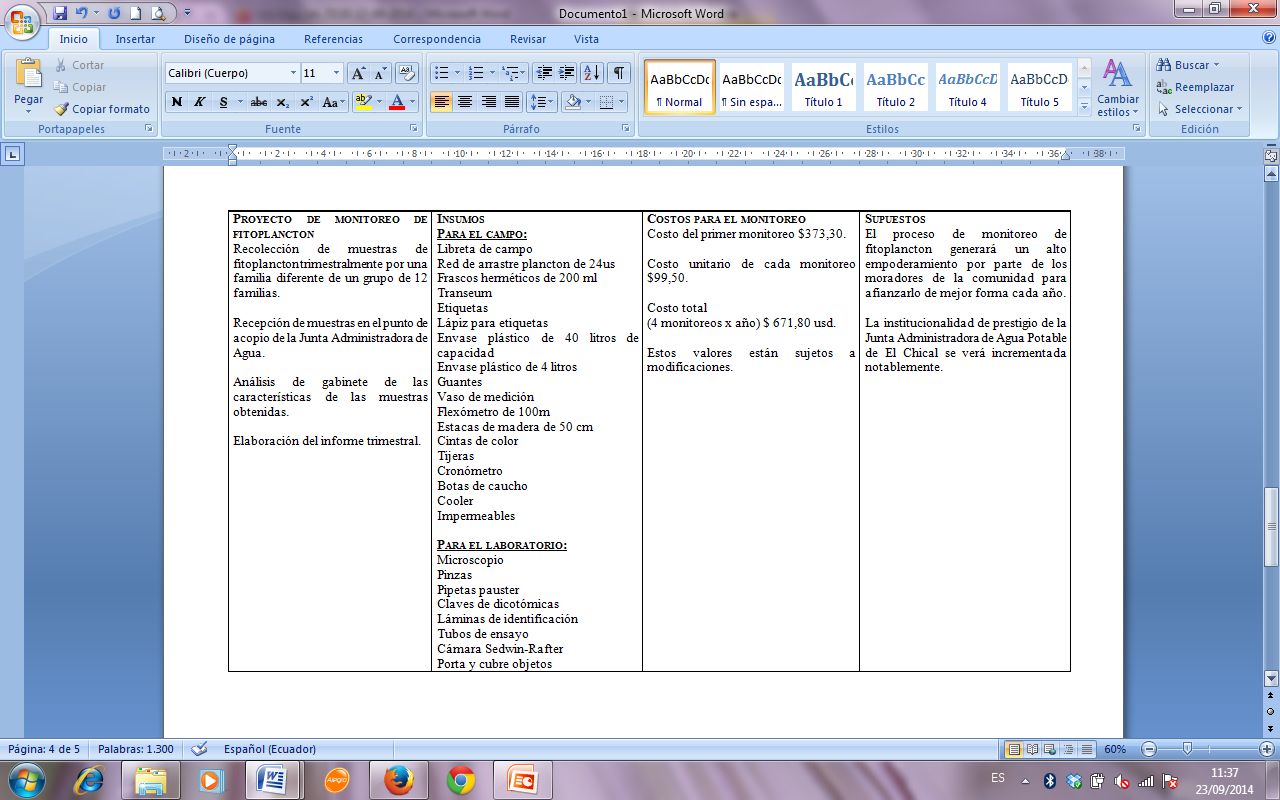 Z
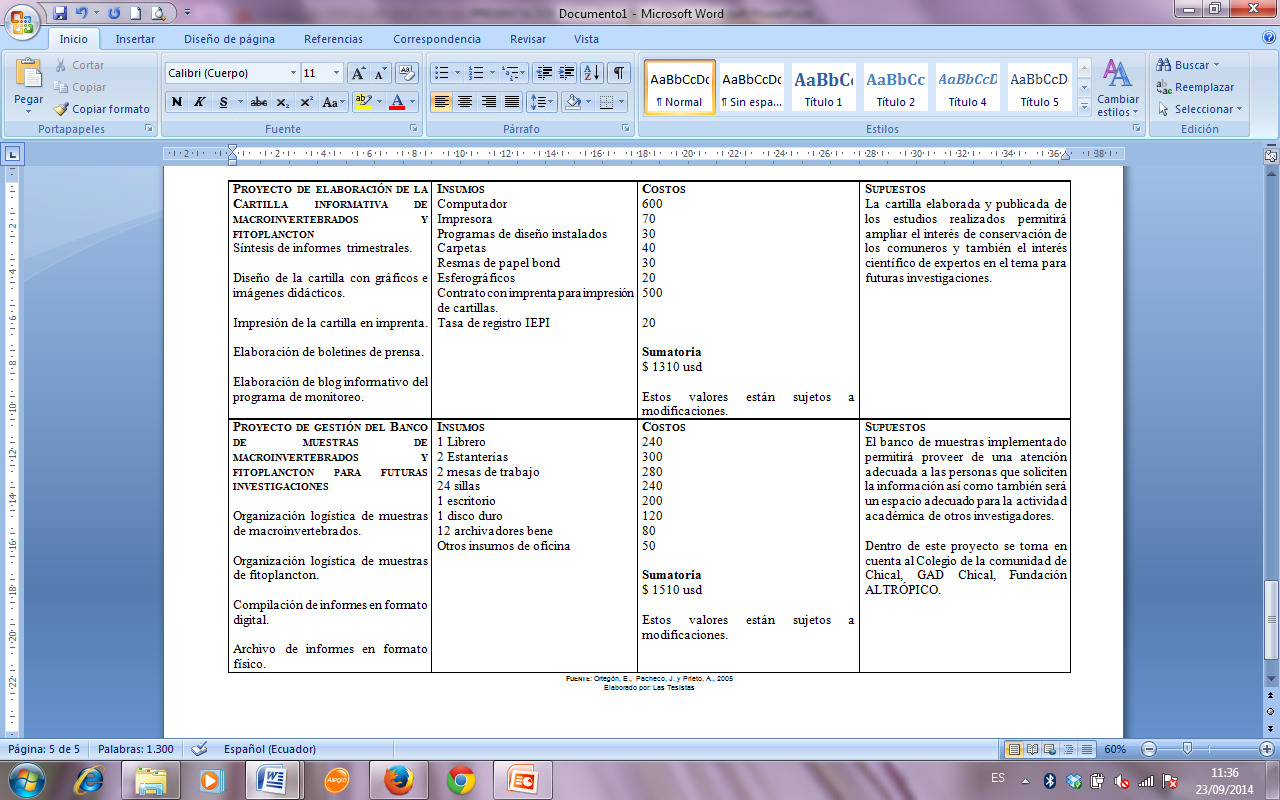 M
PROCESO METODOLOGÍCO PARA  EL MONITOREO DE MACROINVERTEBRADOS Y FITOPLANCTON
Z
Conclusiones DE CALIDAD DE AGUA
La calidad de agua de la quebrada San José en los sitios monitoreados A, B y C es ligeramente contaminada, rica en oxígeno y con la presencia de muchas especies animales y vegetales, concluyendo que el agua es de Buena Calidad

El área estudiada presenta diversidad media tanto bentónica como fitoplanctónica; sin embargo, al comparar estos valores se establece que el sitio más diverso en lo concerniente a macroinvertebrados fue el C, menos diverso el A y B, en cuanto a fitoplancton fue el B seguido del A y menos diverso el C.

La abundancia de individuos bentónicos observados en el  sitio A, B y C con el mayor número fueron de las familias Trichoptera, Coleóptera, Plecóptera y Ephemeroptera respecto a las demás familias de macroinvertebrados presentes en las muestras. Mientras que las especies fitoplanctónicas más abundantes fueron Fragilaria, Pediastrum indicadoras de aguas ricas en nutrientes y Microcystis indicadora de un cierto grado de contaminación orgánica. La presencia de estas familias son indicadoras de aguas corrientes, limpias y bien oxigenadas y que el sistema estudiado mantiene buenas condiciones ecológicas.
Conclusiones para el plan de monitoreo
El plan de monitoreo permitió el trabajo conjuntamente con todos los actores clave (comunidad en general y autoridades) para verificar, determinar posibles causas de contaminación y controlar cambios actuales y futuros; aspectos esenciales que se requiere para que se empoderen de todo el proceso de monitoreo.

El Programa de Educación y Concientización Ambiental permitirá a los autores claves adquirir una conciencia ambientalista, que se conviertan en actores directos para la conservación de los recursos naturales que poseen, enfatizando en el recurso agua. Según la experiencia inicial en los talleres realizados, la población de El Chical tuvo gran interés en asistir a eventos de capacitación y se vio el agrado por aprender los temas de índole ambiental.
 
La importancia del Programa de Monitoreo Biológico radica en que los organismos biológicos existentes en una fuente de captación se constituyen en indicadores que denotan la buena o mala calidad del agua. Como ya se demostró el monitoreo por bioindicadores constituyó un método confiable, de fácil aplicación y económico para evaluar la dinámica ambiental de los ecosistemas acuáticos.
 
El Programa de Difusión de la información contribuirá con las bases de datos y material promocional generando grandes ventajas de información para otros estudios similares o relacionados con el presente tema de investigación.
RECOMENDACIONES
La fuente de captación mantiene en buen estado natural y el agua de ésta es de buena calidad, apta para el consumo humano aun cuando todavía dicha agua no pueda ser considerada como “potable”; por lo que se recomienda a la comunidad una participación más activa en lo referente al cuidado y conservación de las fuentes de agua, ya que permitirá mantener o mejorar esta condición.

La presencia de Anacystis (Microcystis) en el estudio evidenció un grado de contaminación orgánica, lo que puede repercutir en la salud de la población; por ser una especie de alga que produce una toxina que en grandes cantidades acumuladas en el organismo puede causar incluso la muerte, por tal razón se debe tener un control minucioso respecto al tema de las algas y embullir el agua antes de su consumo.

A los investigadores del área ambiental o biológica, promover y desarrollar estudios de flora y fauna, para ampliar la información de la biodiversidad en aquellos ecosistemas similares a los de este estudio, y de esa forma poder establecer una relación existente entre macroinvertebrados acuáticos, fitoplancton, vegetación y fauna.
A la Junta Administradora de Agua Potable y a la comunidad del El Chical se recomienda trabajar conjuntamente, apropiarse y aplicar  la propuesta de Plan de Monitoreo para evaluar la calidad del agua periódicamente y mejorar el sistema de captación del agua con el fin de optimizar su aprovechamiento. Adicional, realizar  análisis Físico - Químicos del agua por lo menos una vez al año y compararlos con los análisis biológicos y de esta manera reafirmar los resultados que se puedan dar en posteriores monitoreos.
 
Igualmente, a los organismos gubernamentales pertinentes como la Junta Parroquial y la Secretaría Nacional de Agua se les recomienda apoyar esta tipo de propuesta y promover su financiamiento para que tenga sostenibilidad económica y para que genere mayor empoderamiento por parte de los moradores de la comunidad de El Chical.
PUNTOS DE CONTROL – SITIOS DE MUESTREO
Sitio A 
Punto 1
Sitio A 
Punto 3
Sitio B
Punto 1
Sitio B
Punto 3
Sitio C
Punto 1
Sitio C
Punto 3
CULTIVOS Y PASTIZALES
CULTIVOS
SISTEMA DE CAPTACIÓN
SISTEMA DE CAPTACIÓN
SISTEMA DE CAPTACIÓN
RECOLECTA DE MACROINVERTEBRADOS
COLECTA DE MUESTRAS FITOPLANTÓNICAS
COLECTA DE MUESTRAS DE AGUA  (ANÁLISIS FÍSICO  - QUÍMICOS)
TOMA DE DATOS DE UBICACIÓN  CON  GPS
MATERIALES Y EQUIPOS
Macroinvertebrados reconocidos
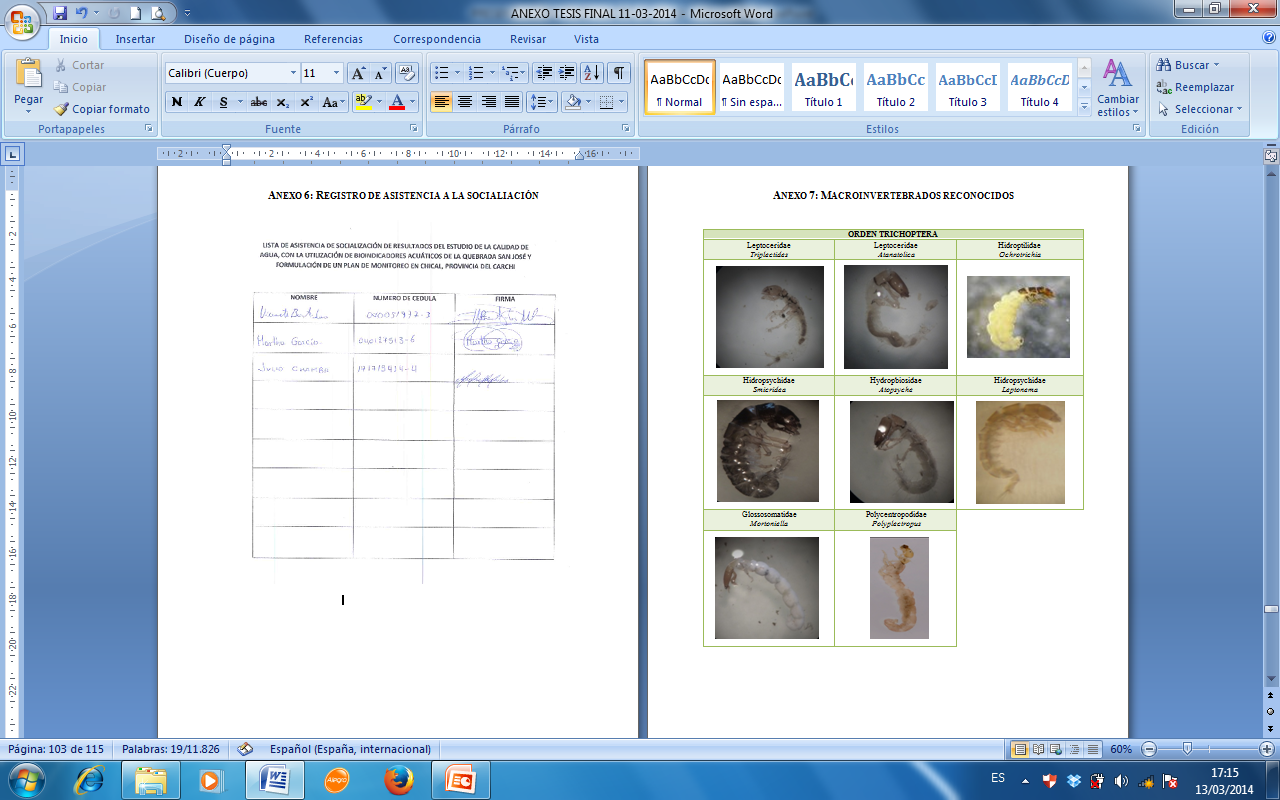 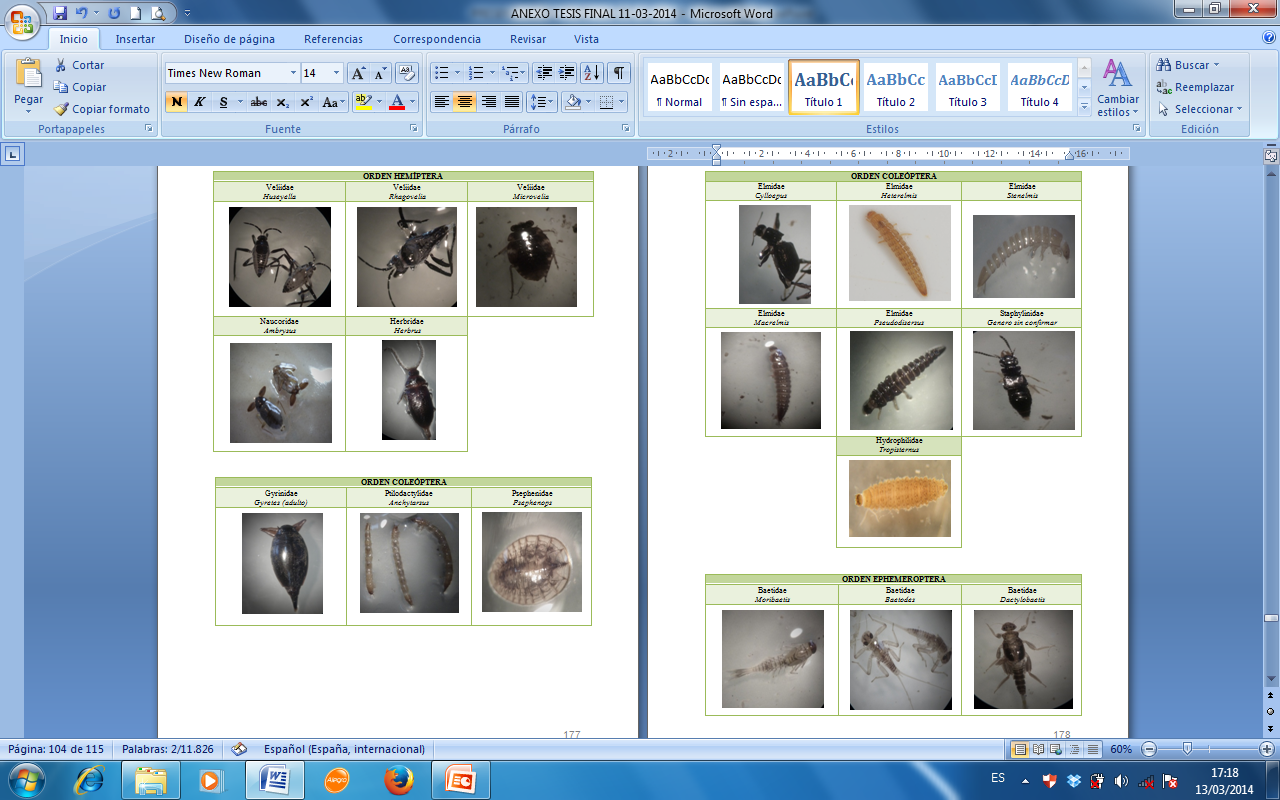 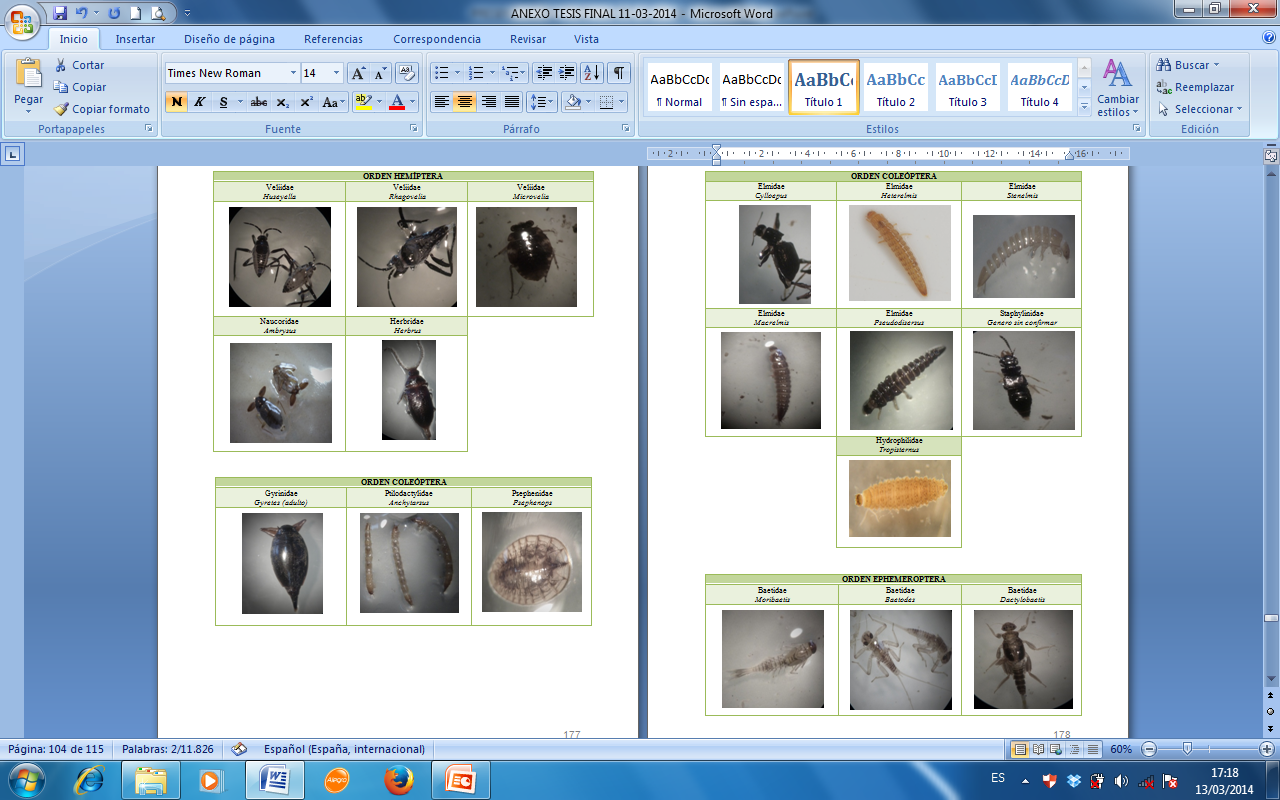 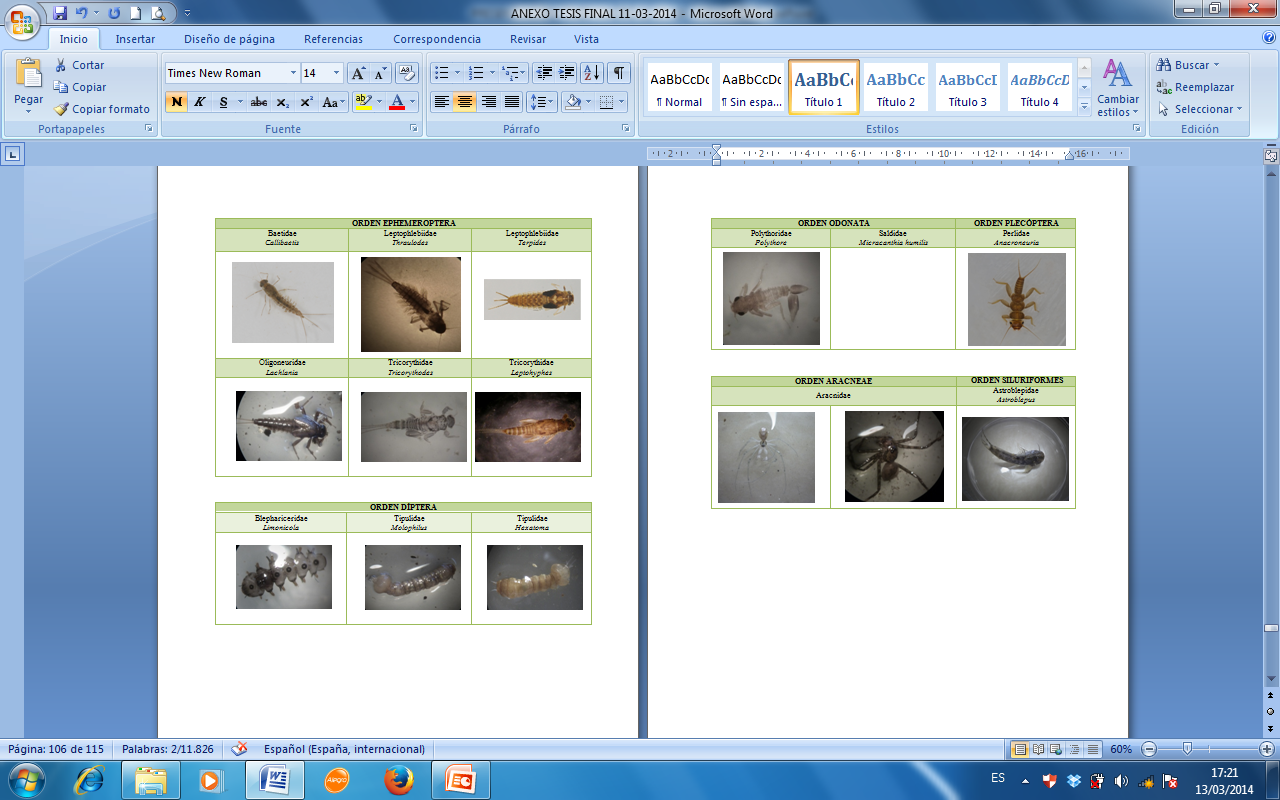 Fitoplancton reconocido
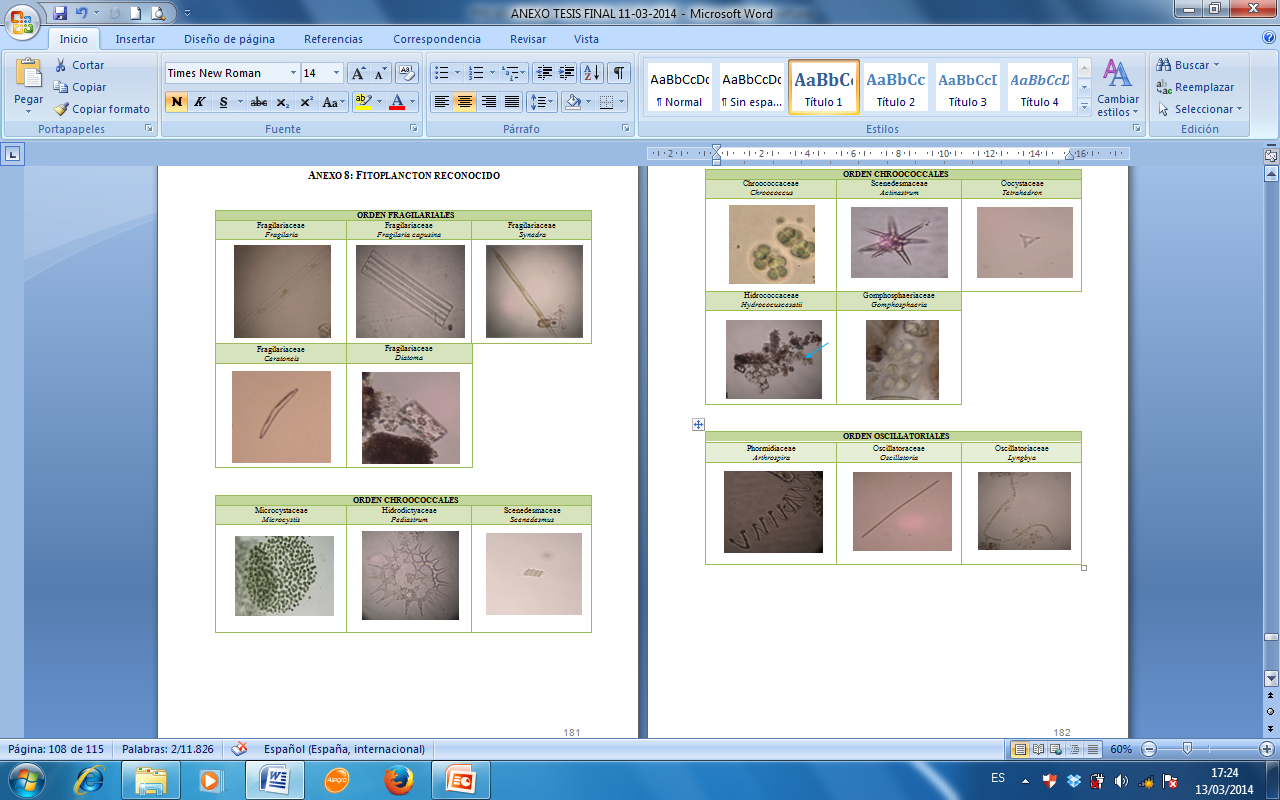 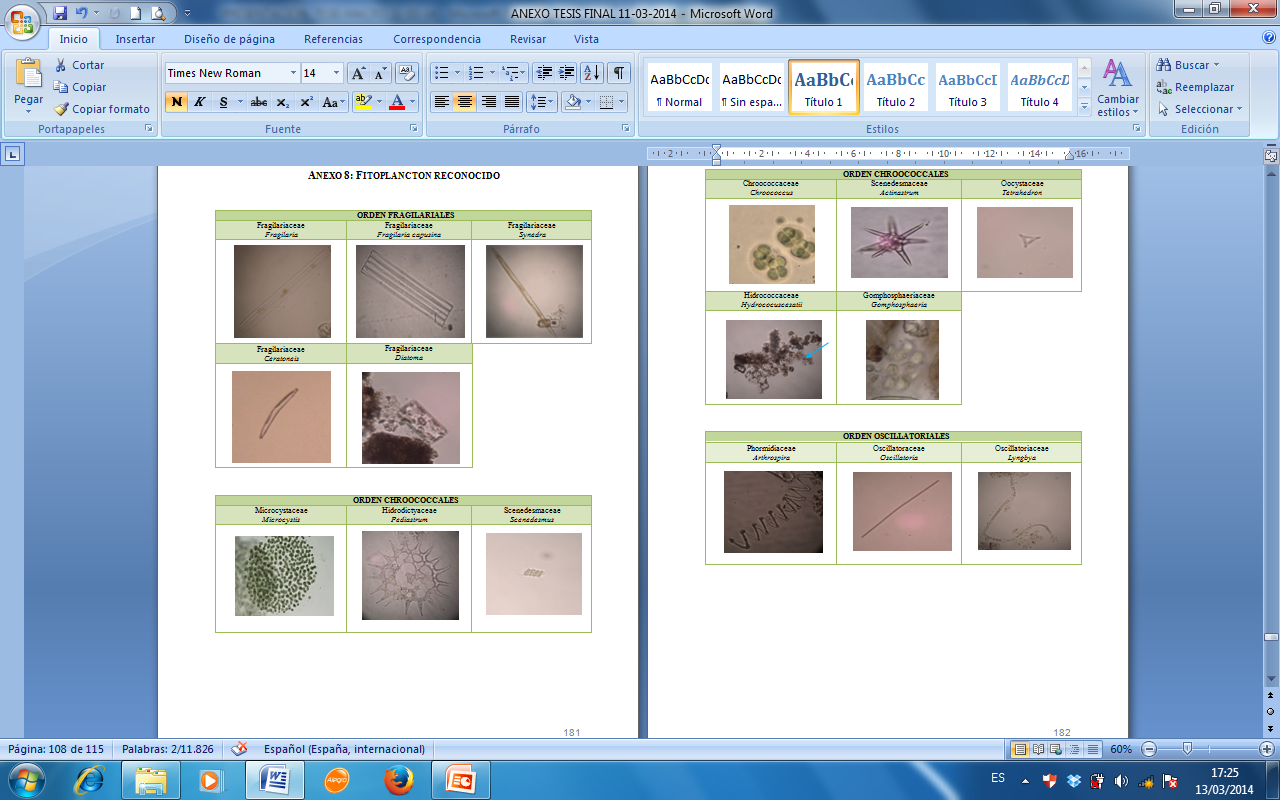 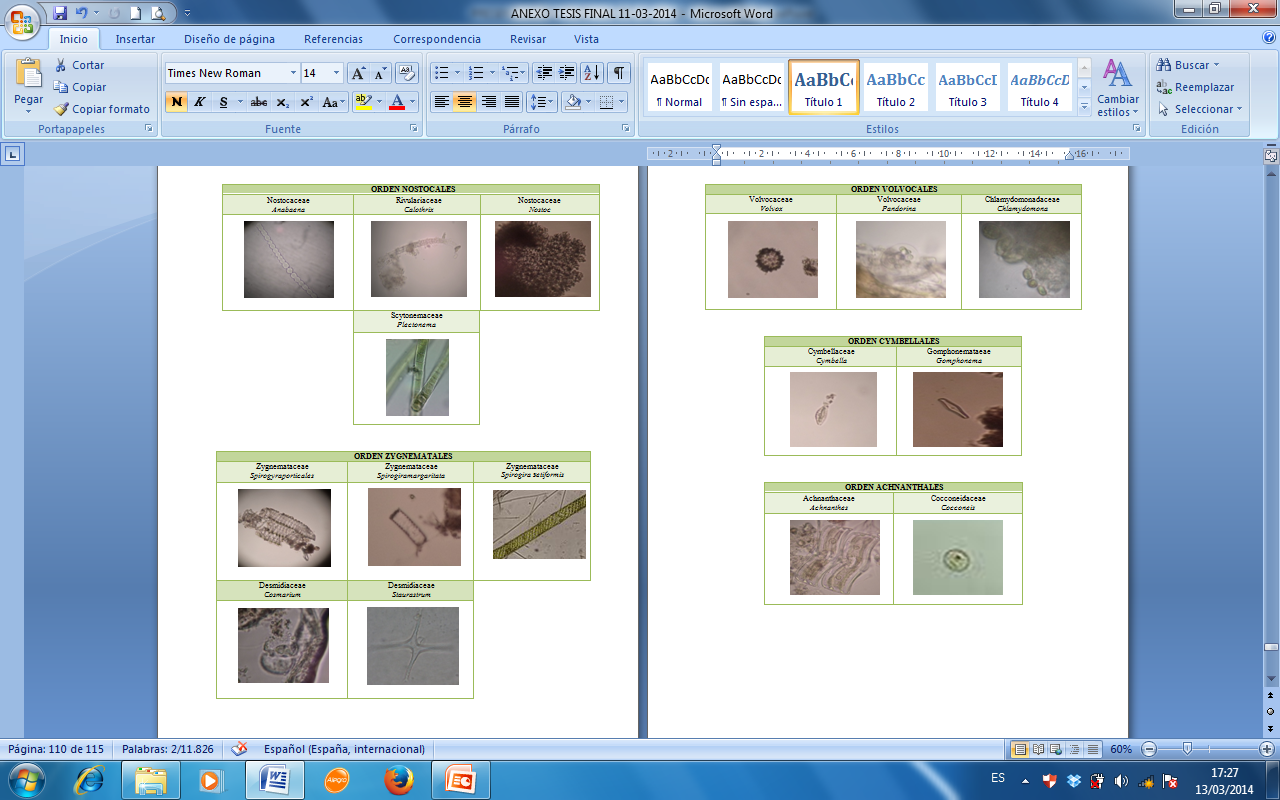 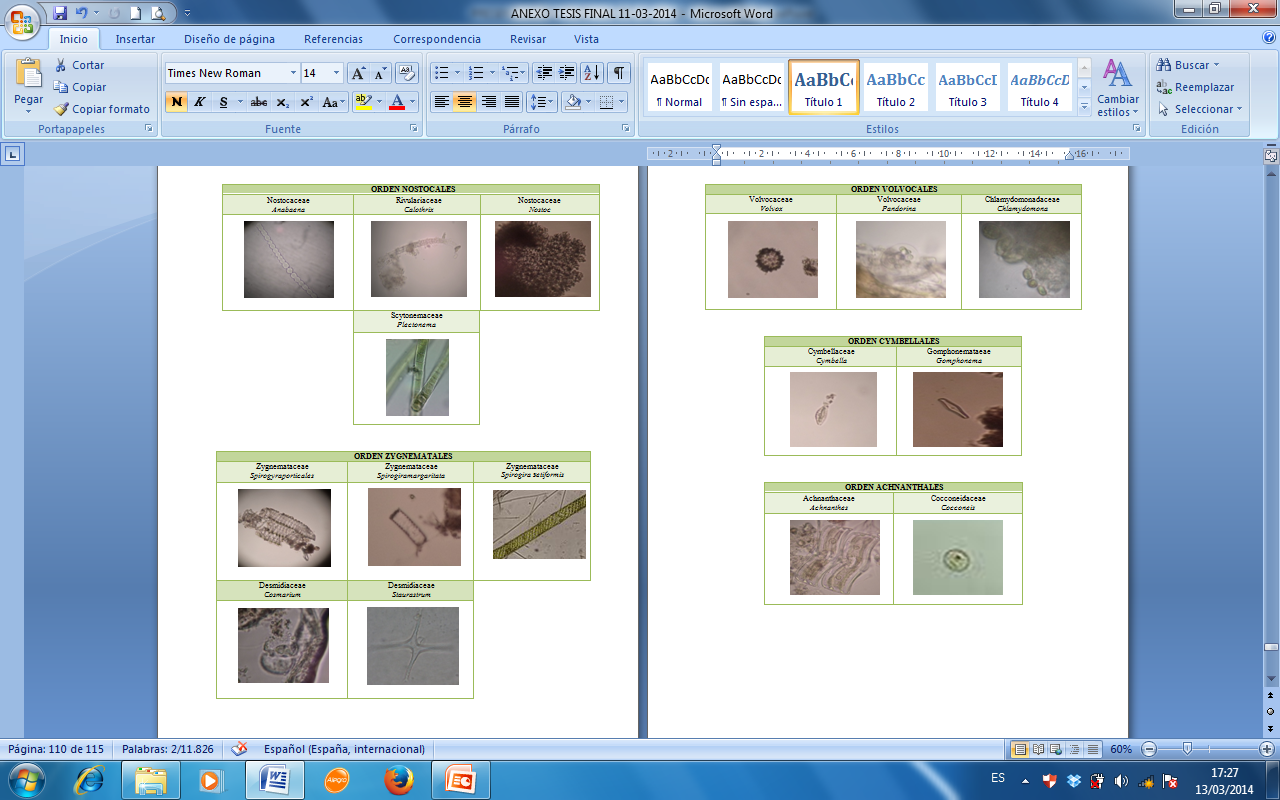 Reunión con la comunidad
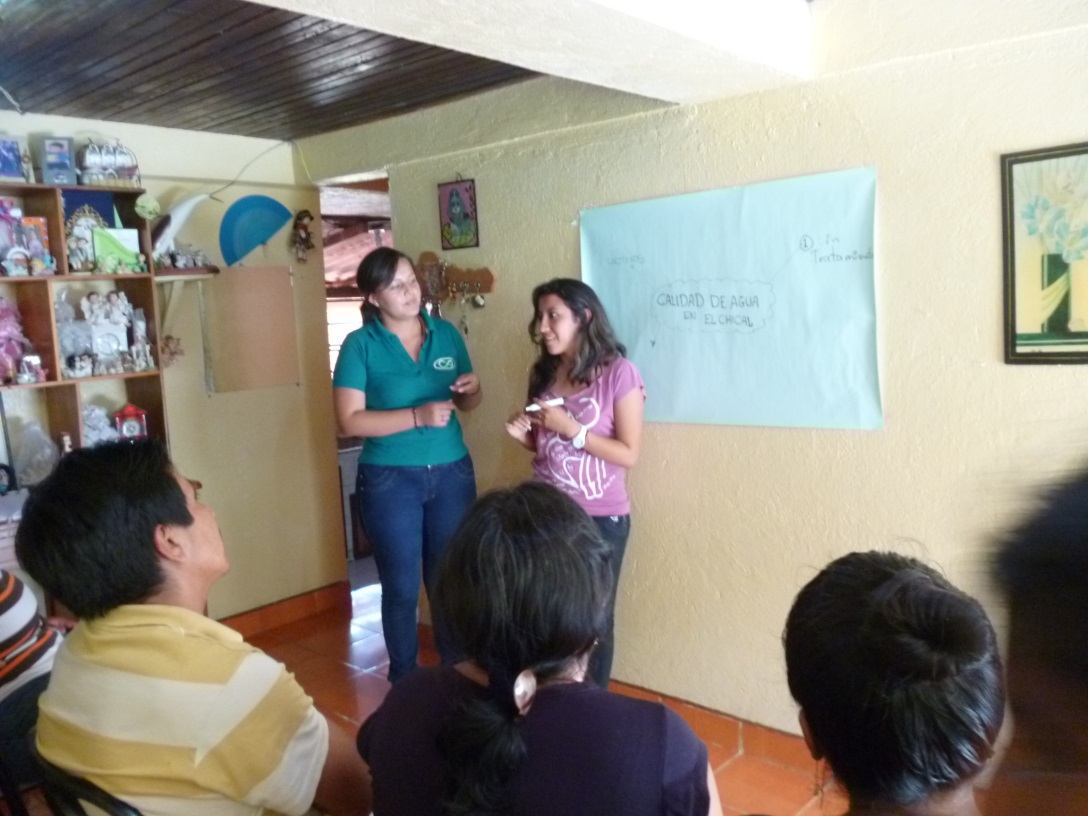 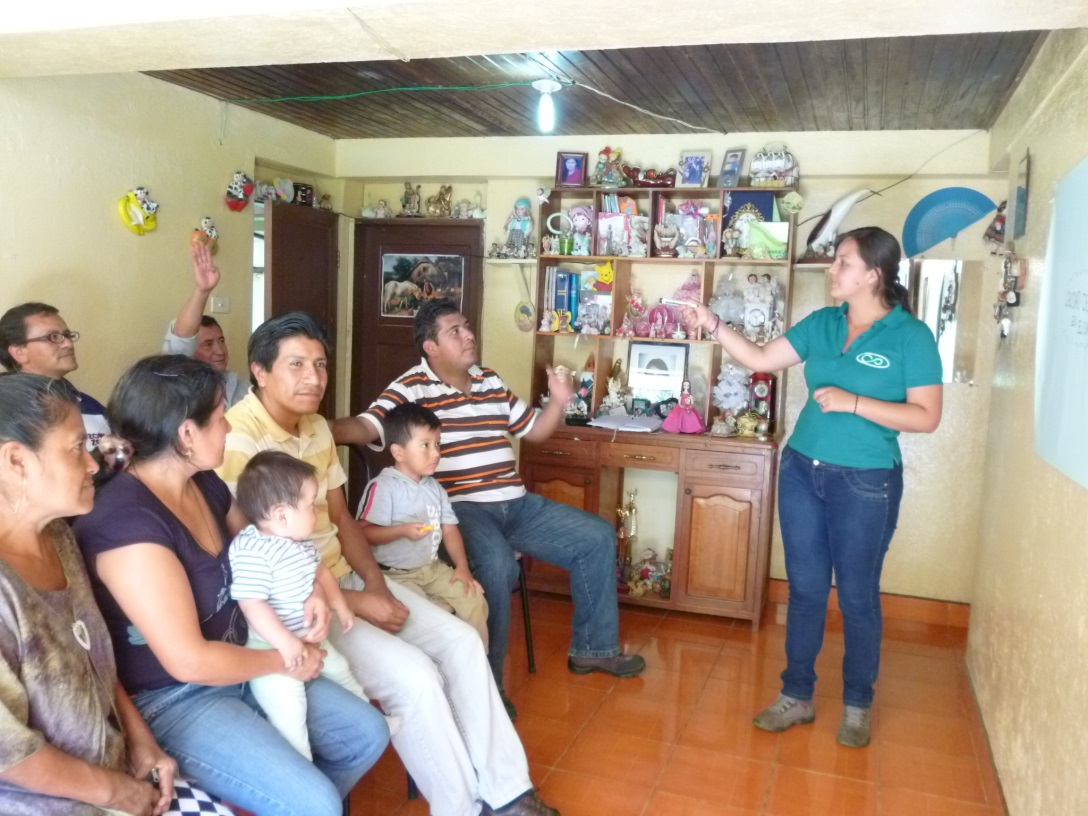 Socialización de resultados
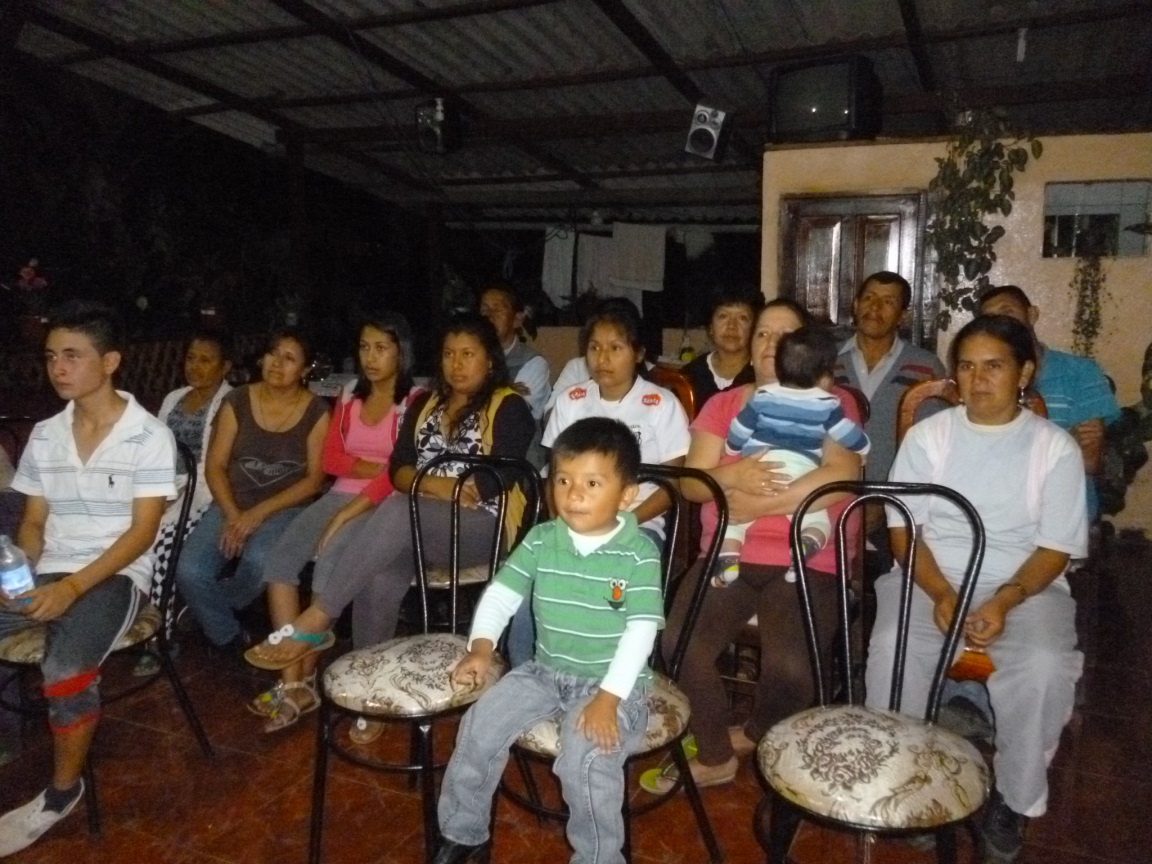 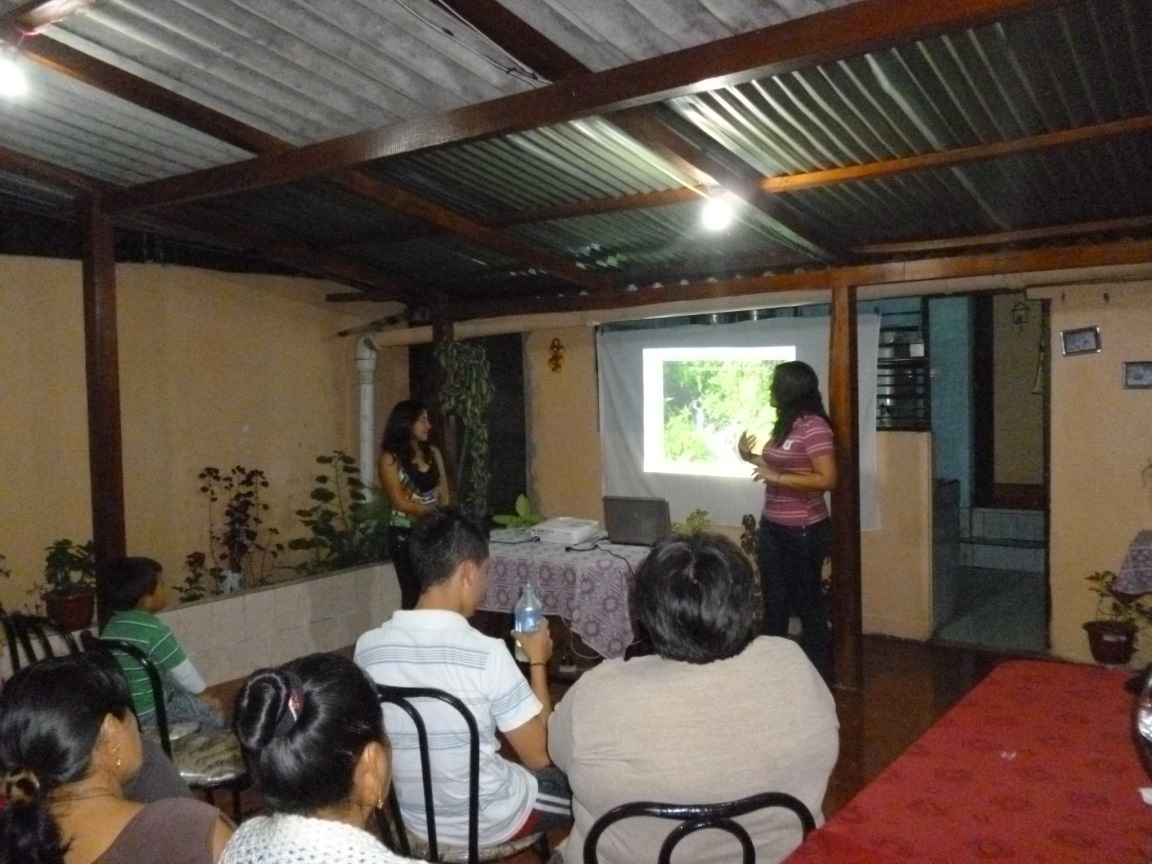 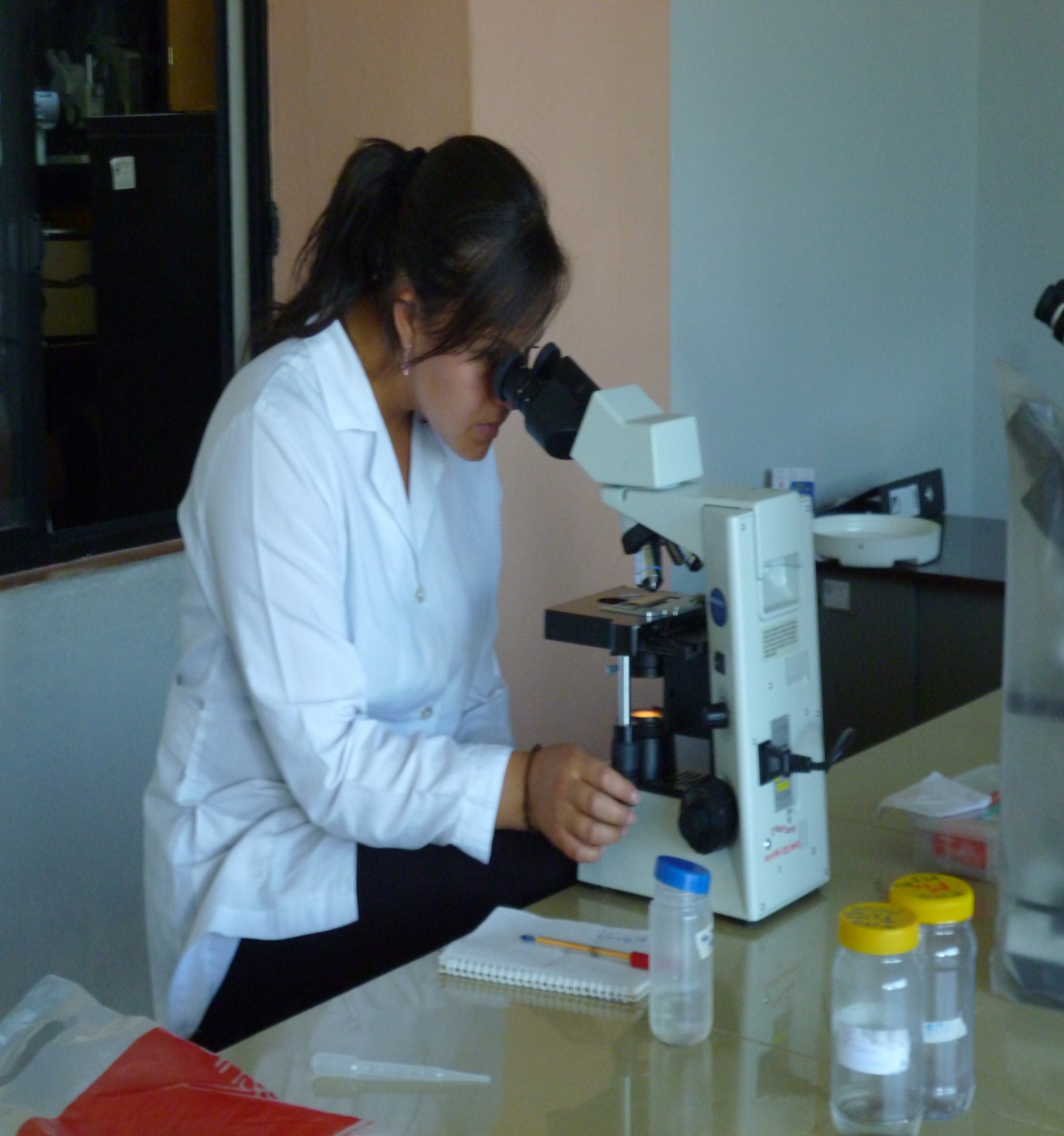 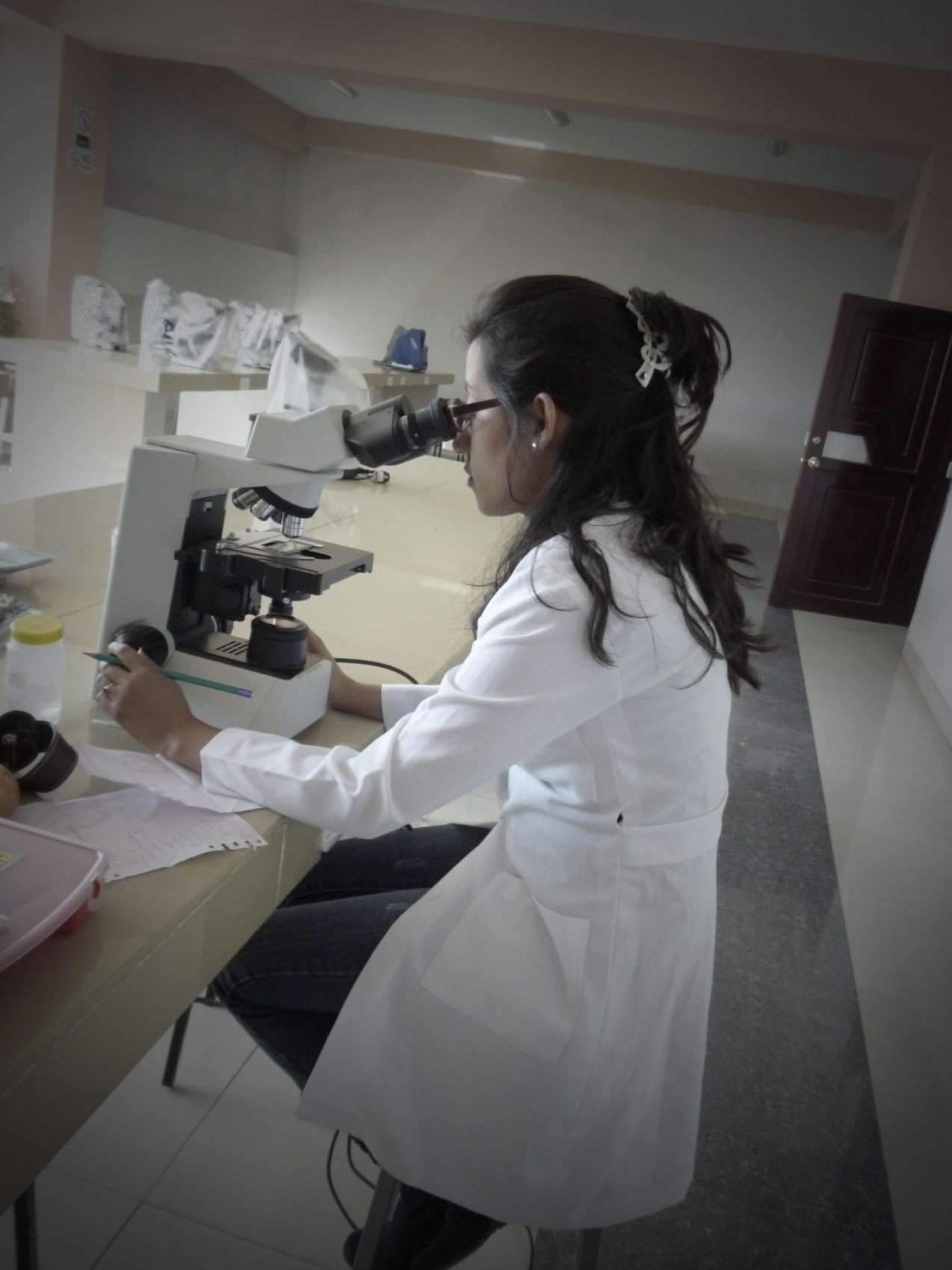 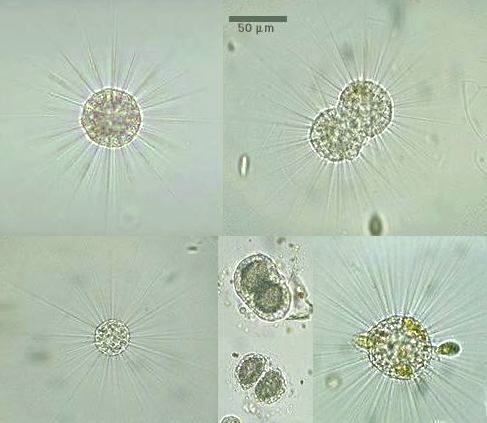 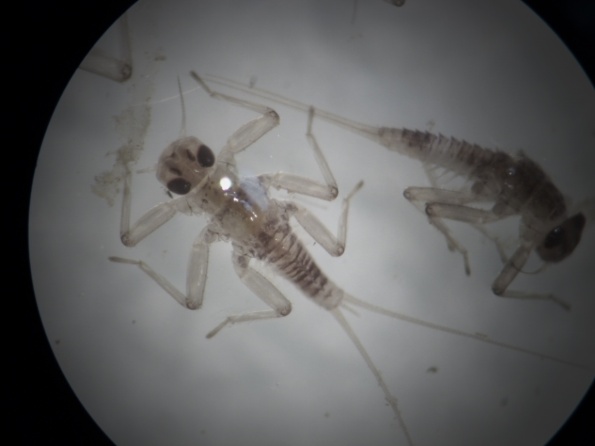 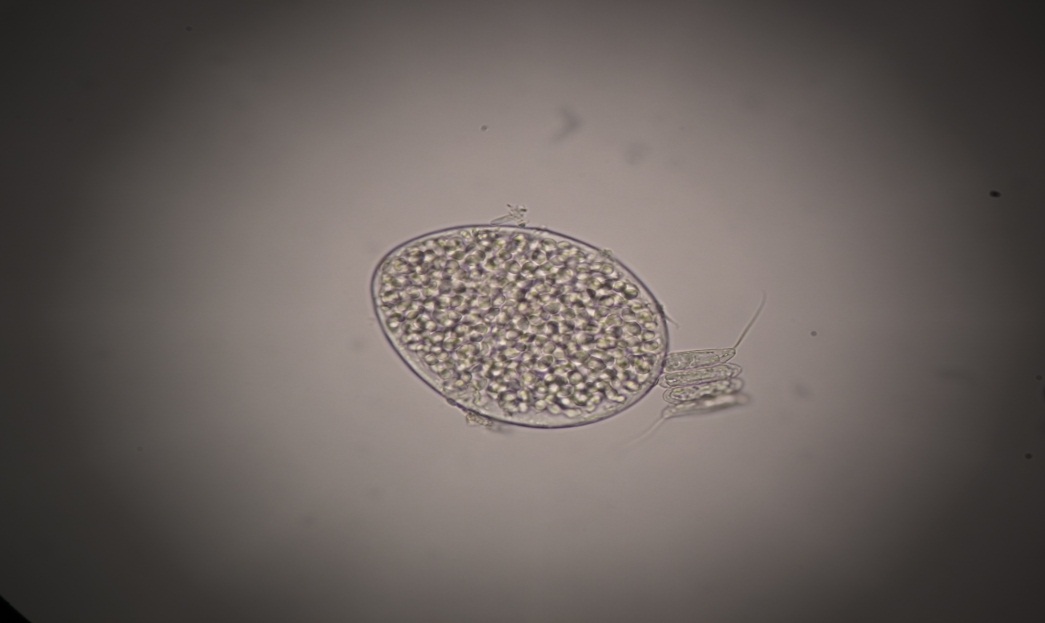 GRACIAS
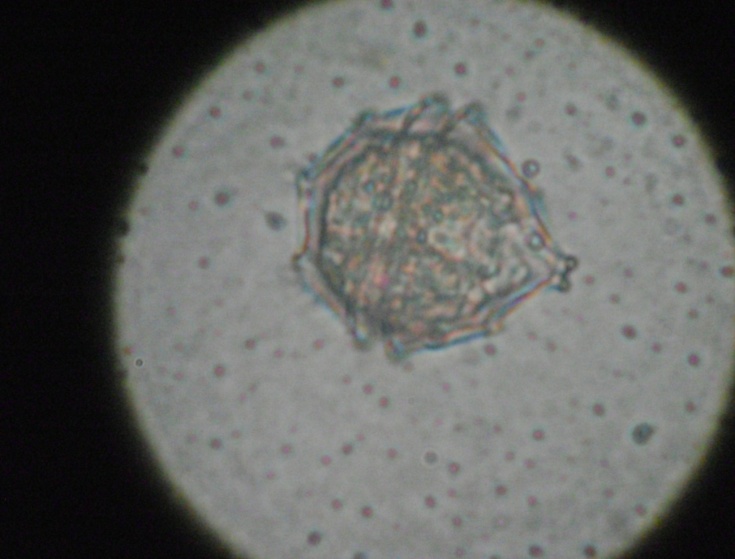 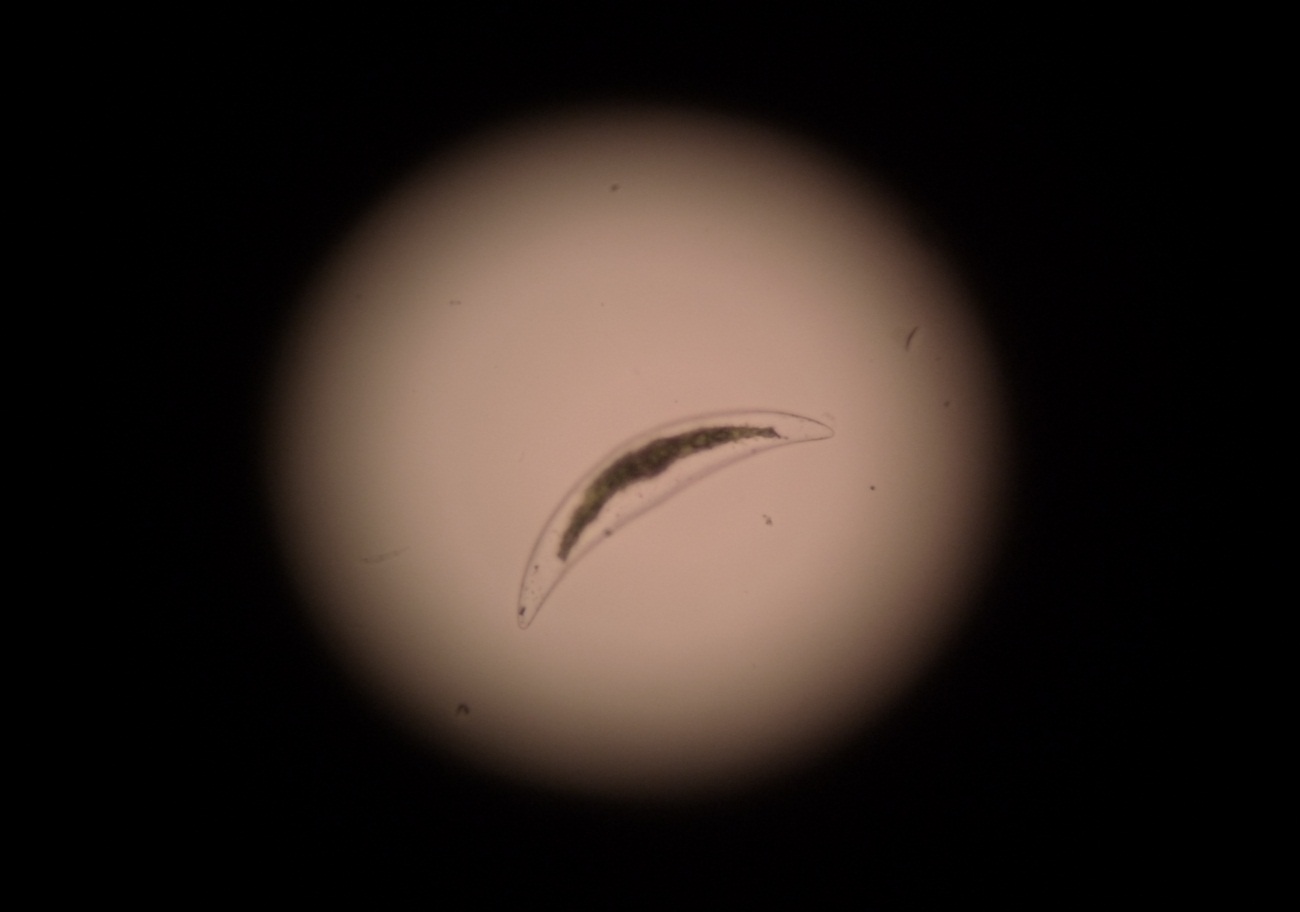 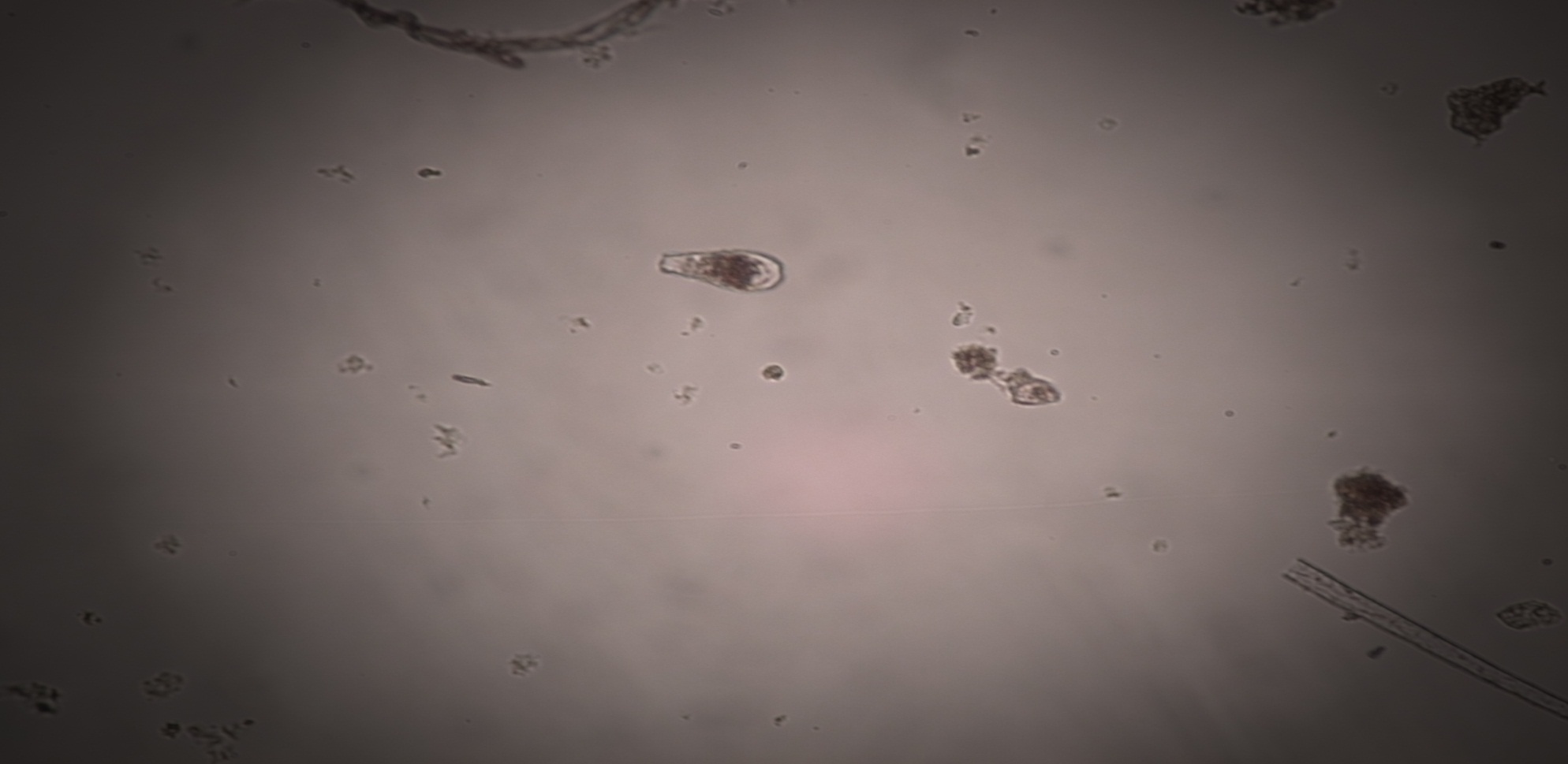 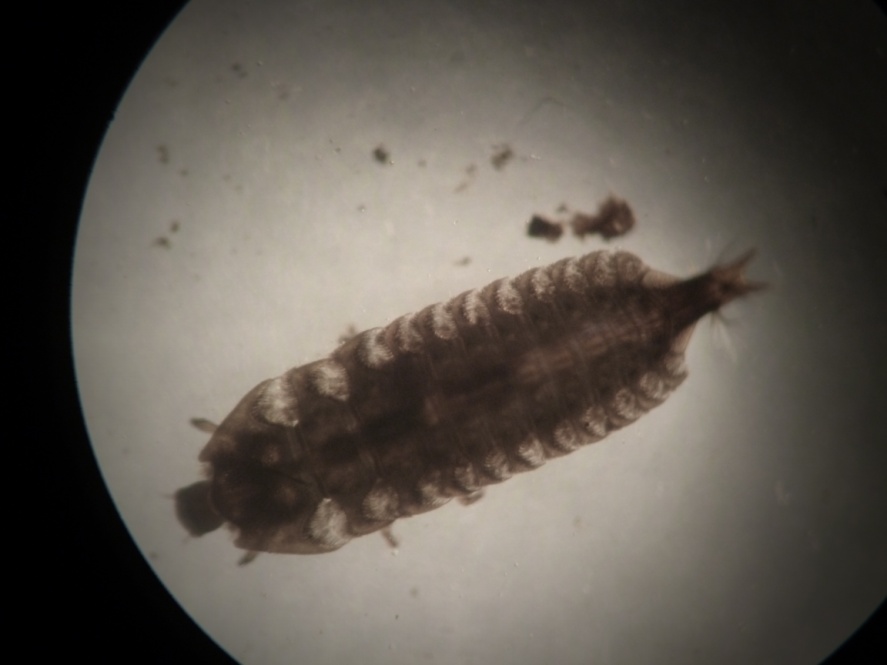 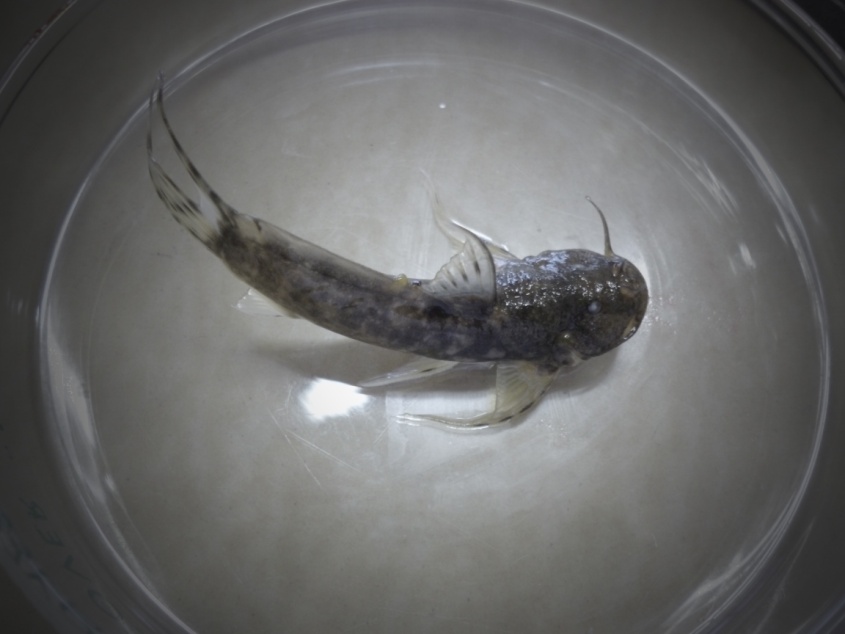